Министерство образования РМ
ПОРТФОЛИО
Архиповой Татьяны Александровны, 
учителя-логопеда  МДОУ «Детский сад № 78 комбинированного вида»
 г.о. Саранск
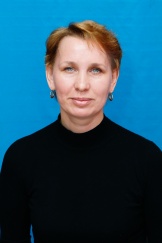 Дата рождения: 07.02.1976 г.
Профессиональное образование: 
высшее, 2002 г., МГПИ им. М.Е. Евсевьева, 
Квалификация: олигофренопедагог, учитель-логопед
Специальность: «Олигофренопедагогика» с  дополнительной специальностью «Логопедия»
Стаж педагогической работы (по специальности): 
19 лет
Общий трудовой стаж: 19 лет
Наличие квалификационной категории: высшая
Дата последней аттестации: Приказ №973 МО РМ  от 30.09.2016 г.
Занимаемая должность: учитель-логопед
Звание: не имеет
Представление
педагогического опыта
Тема: «Формирование диалогической и монологической речи у старших дошкольников 
с общим недоразвитием речи»

https://ds78sar.schoolrm.ru/
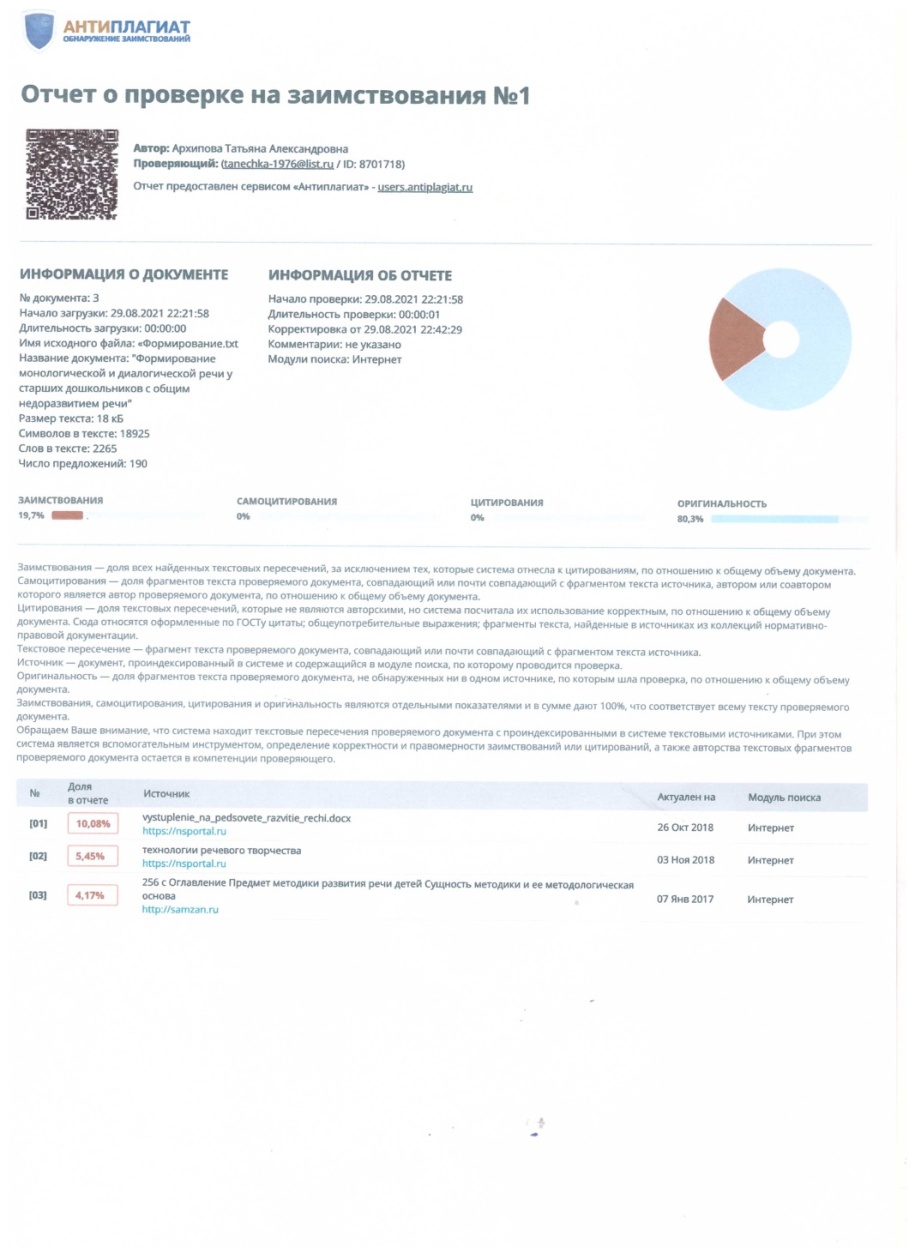 I.Соответствие данных первичного обследования и диагноза перспективному плану индивидуальной или групповой коррекции
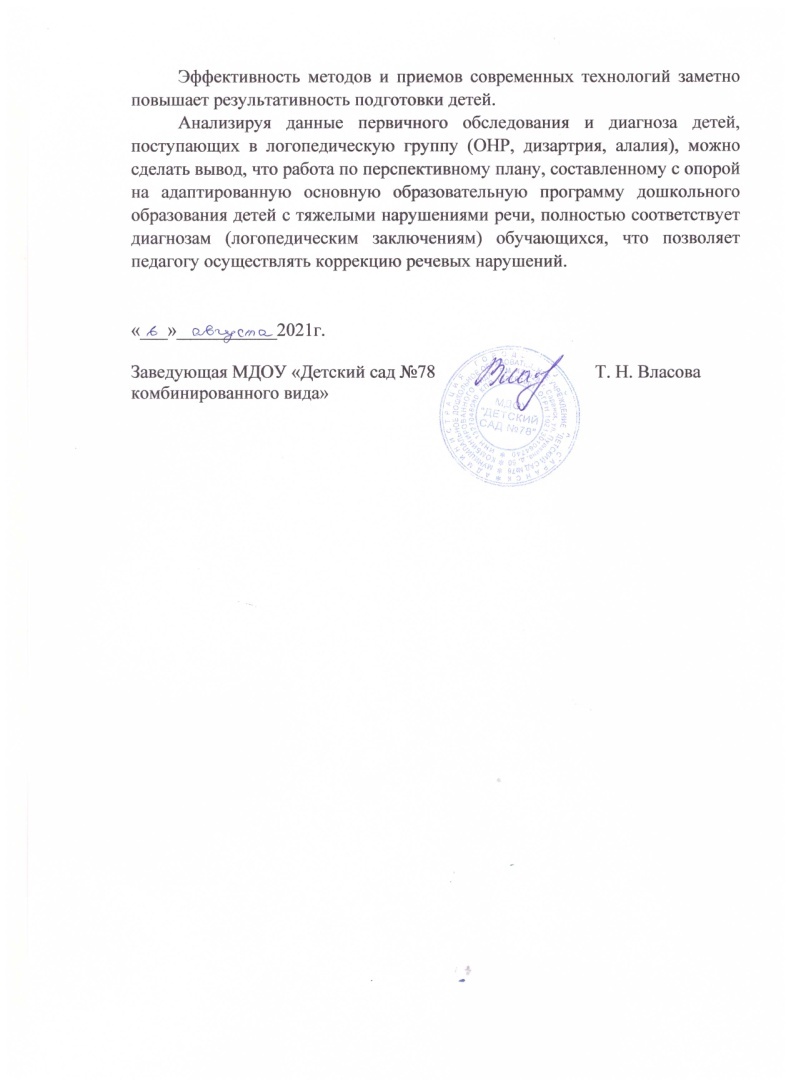 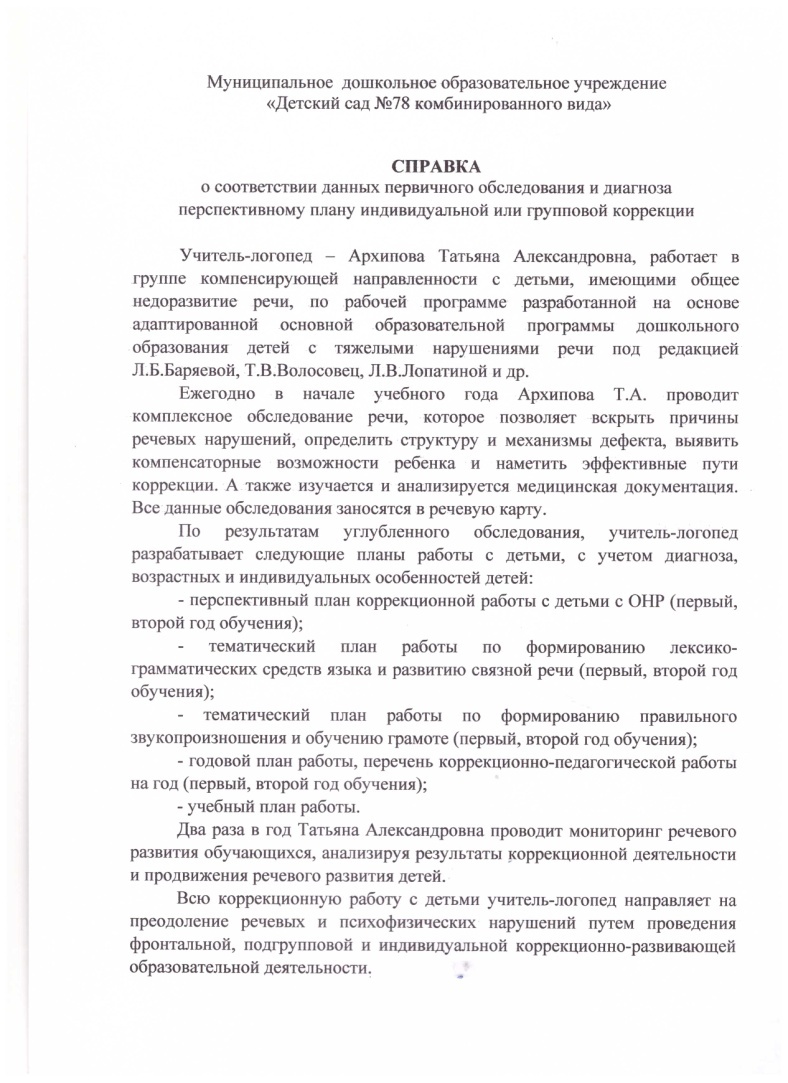 II.Динамика продвижения обучающихся в соответствии с перспективным планом коррекционной работы
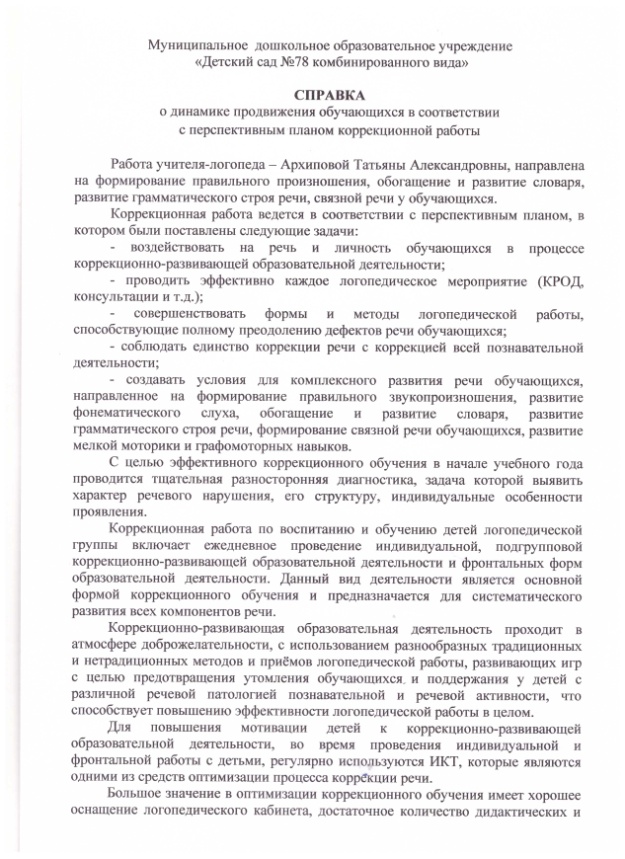 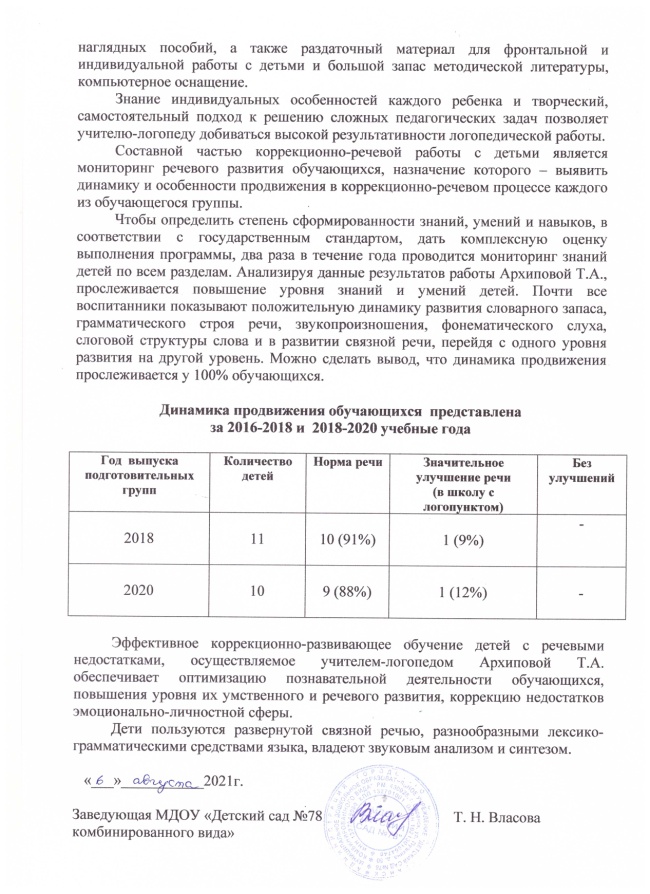 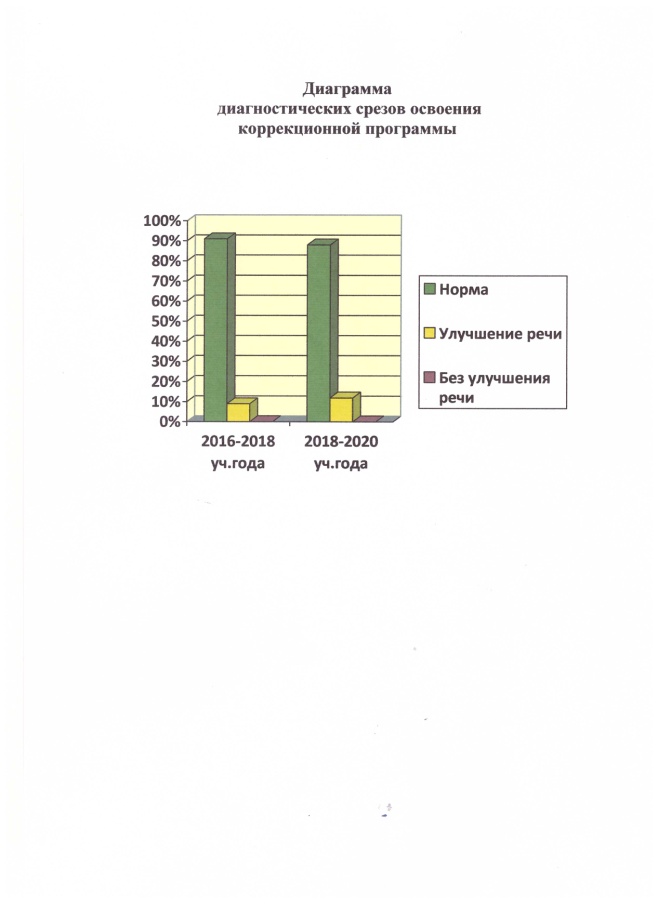 III.Взаимодействие с родителями
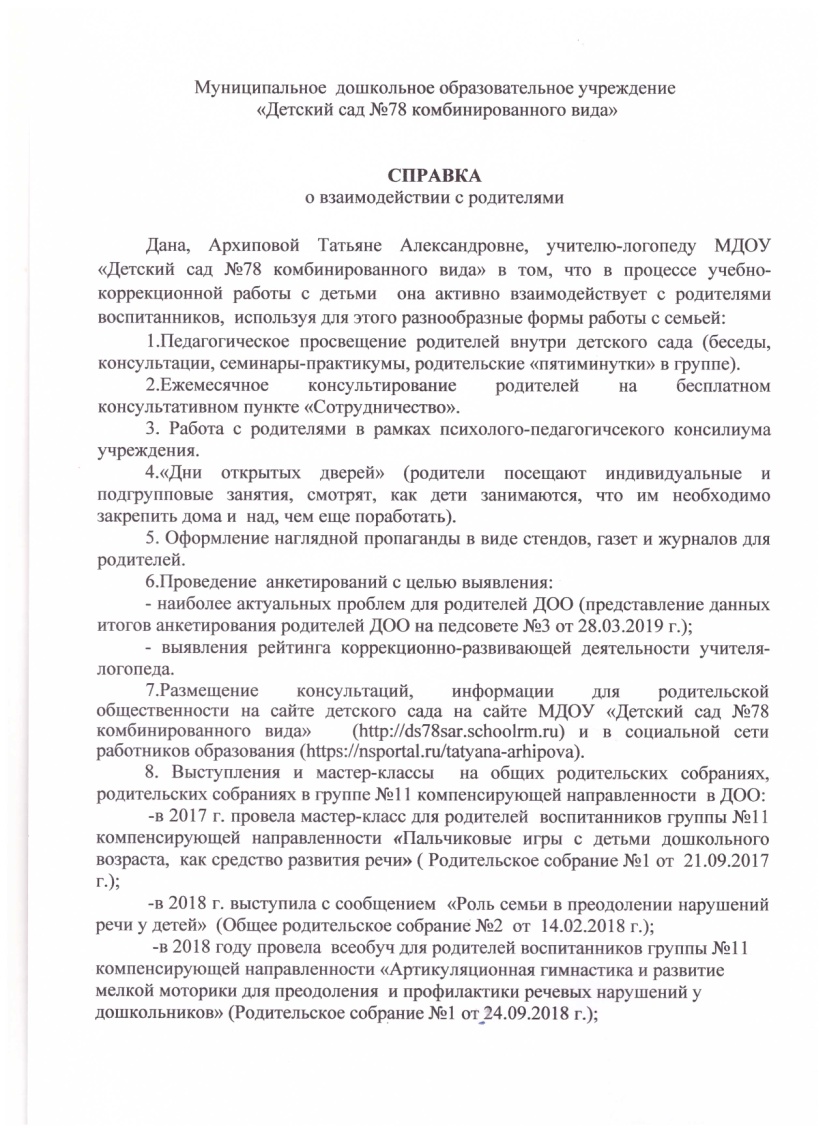 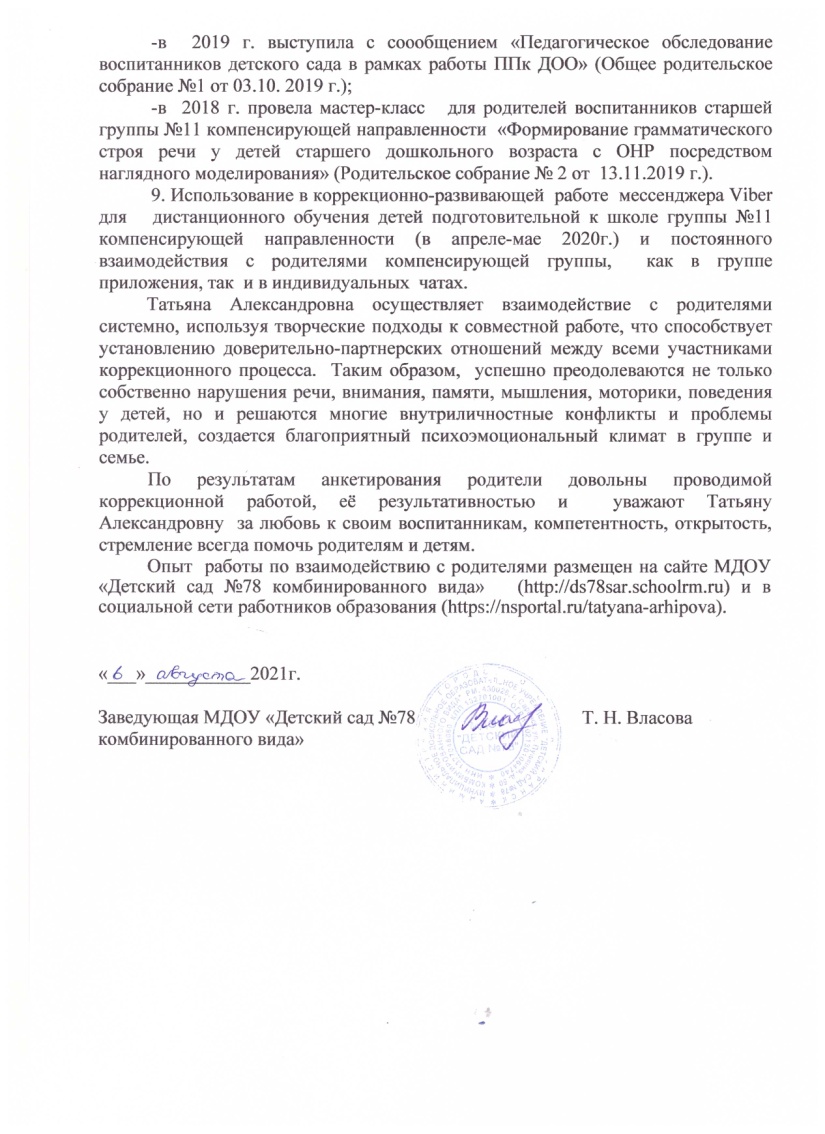 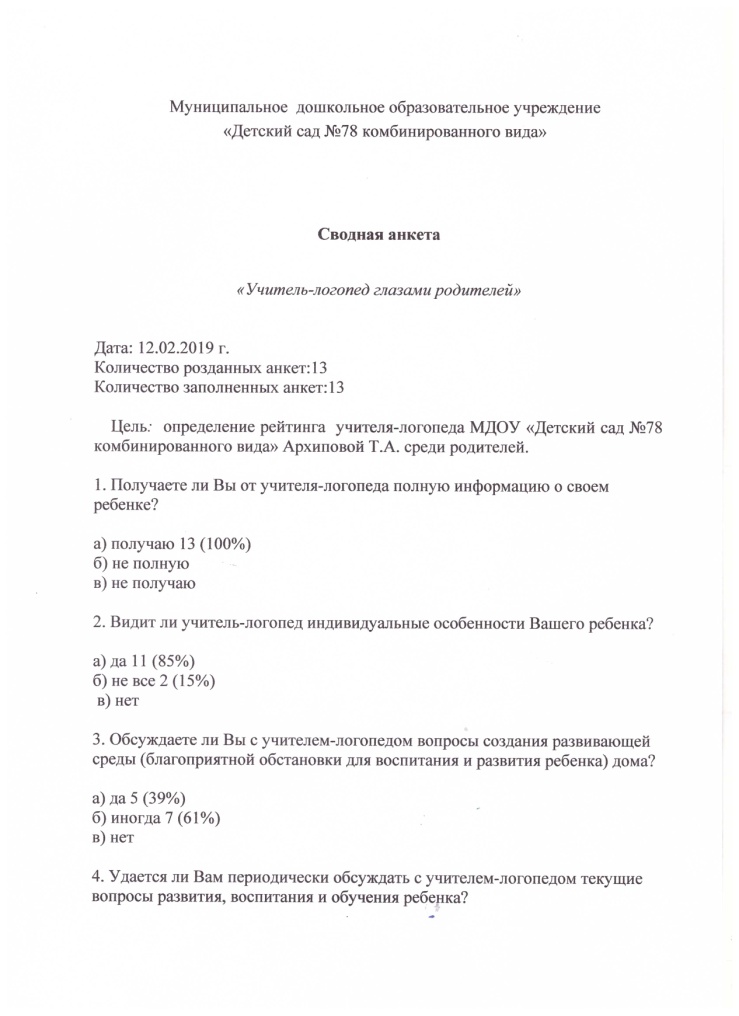 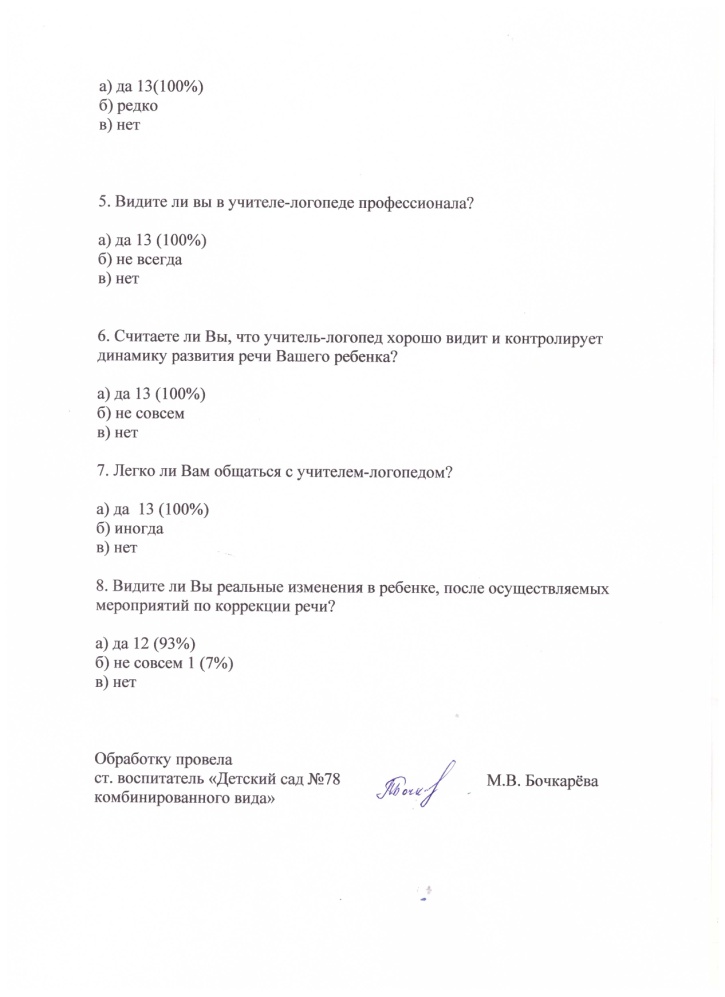 IV.Результаты участия в инновационной (эксперементальной ) деятельности
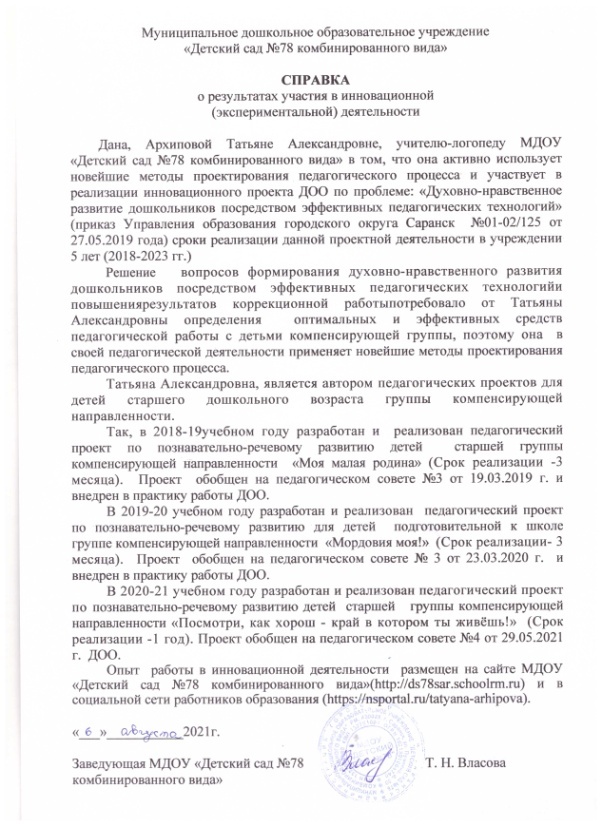 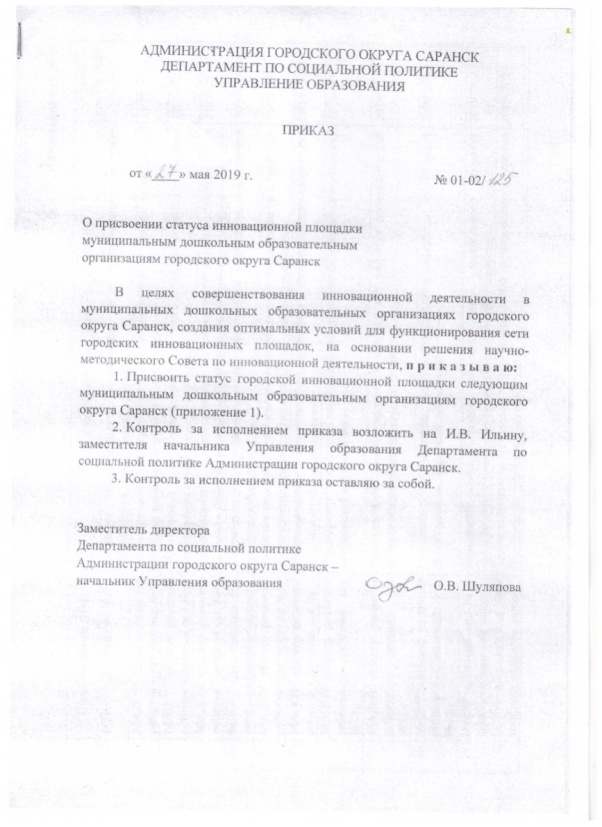 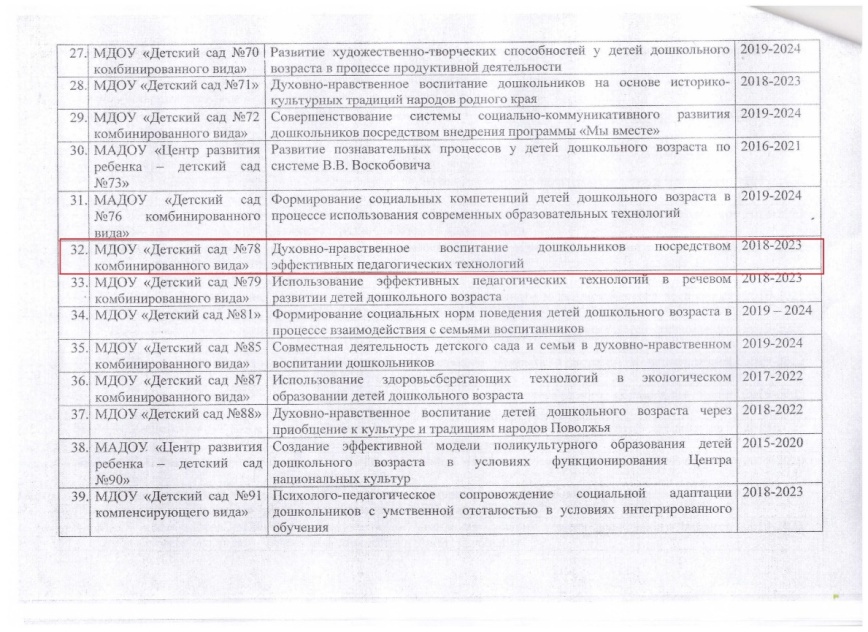 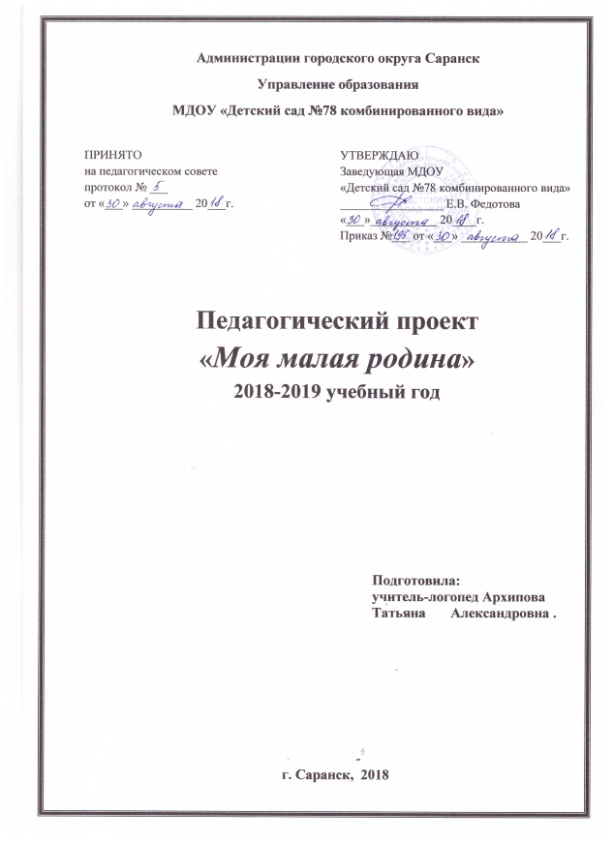 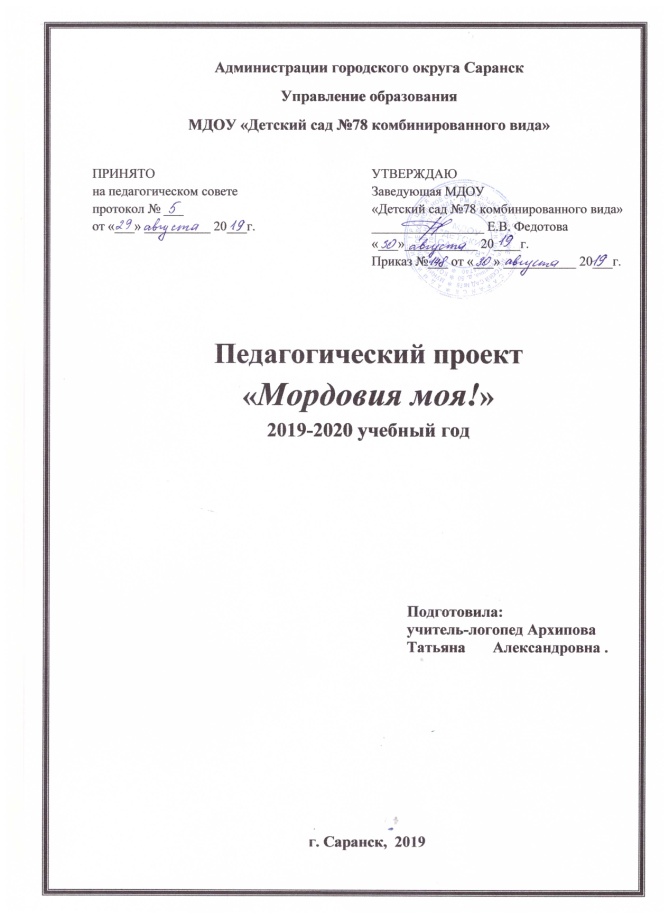 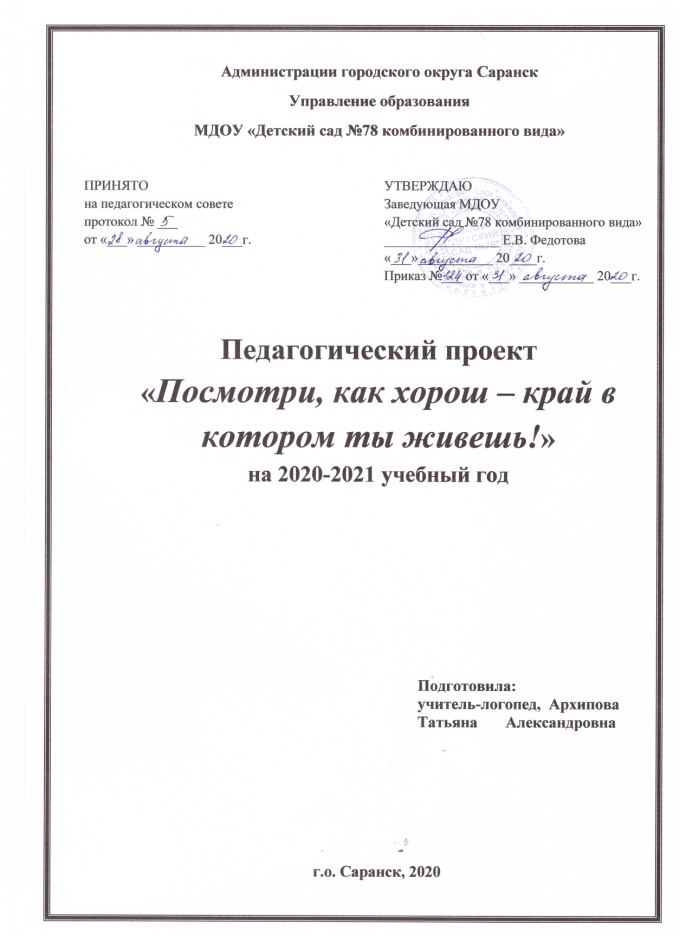 V.Участие детей в : заочных олимпиадах, открытых конкурсах, выставках, турнирах, соревнованиях
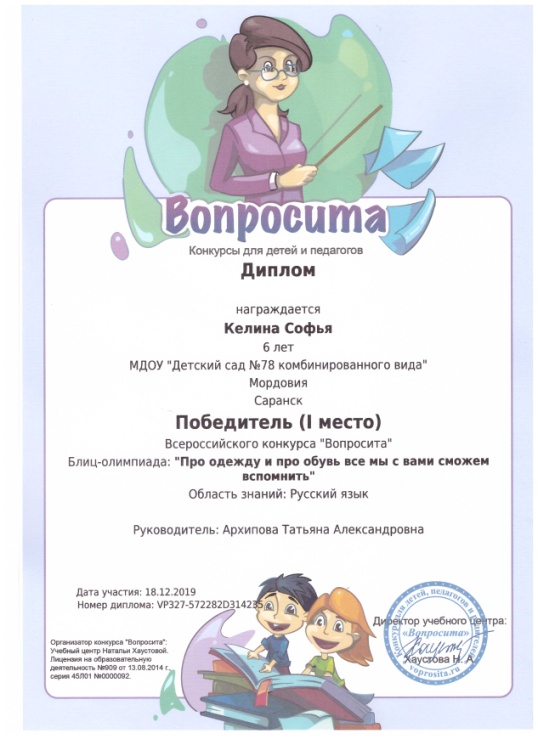 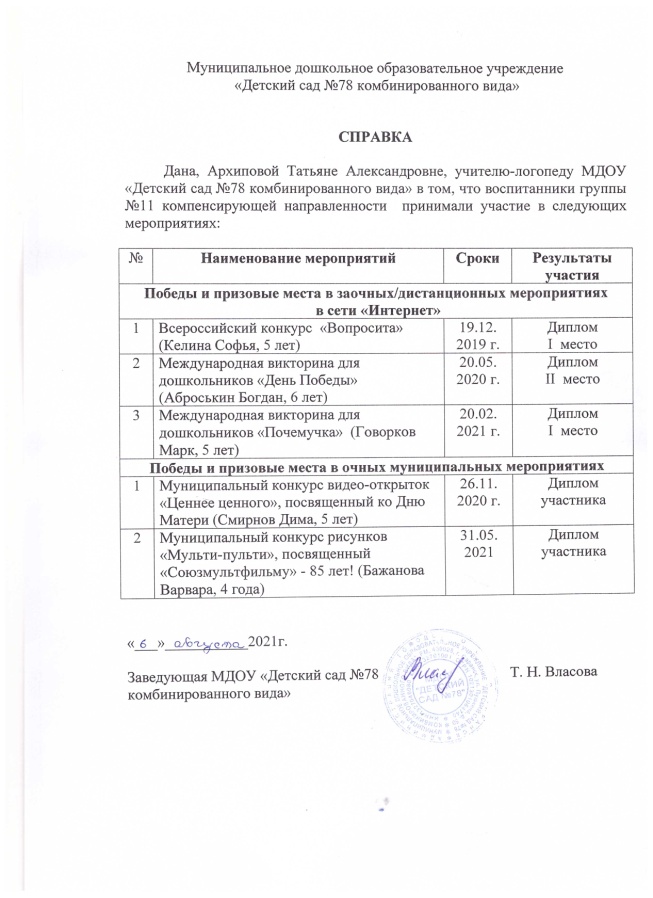 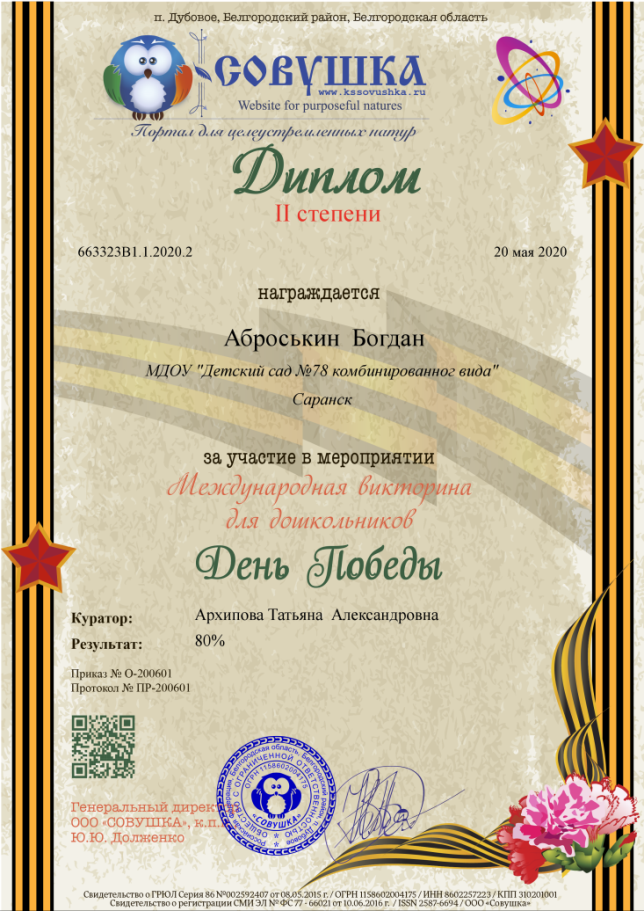 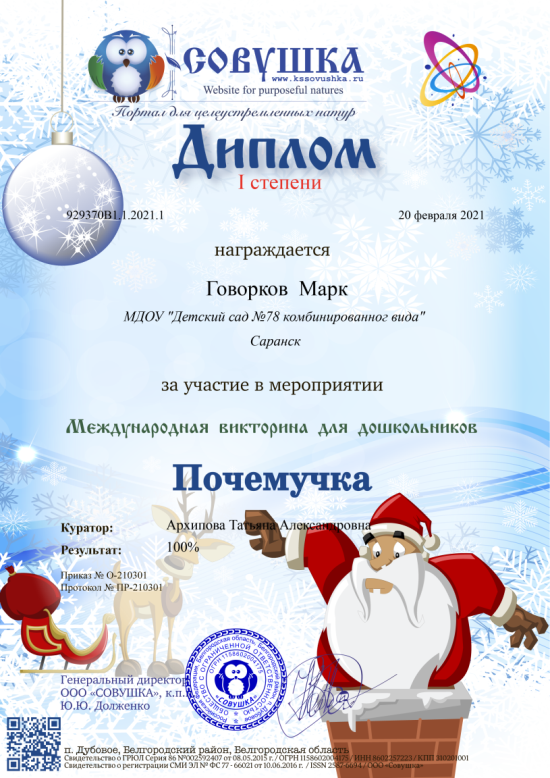 Муниципальный уровень
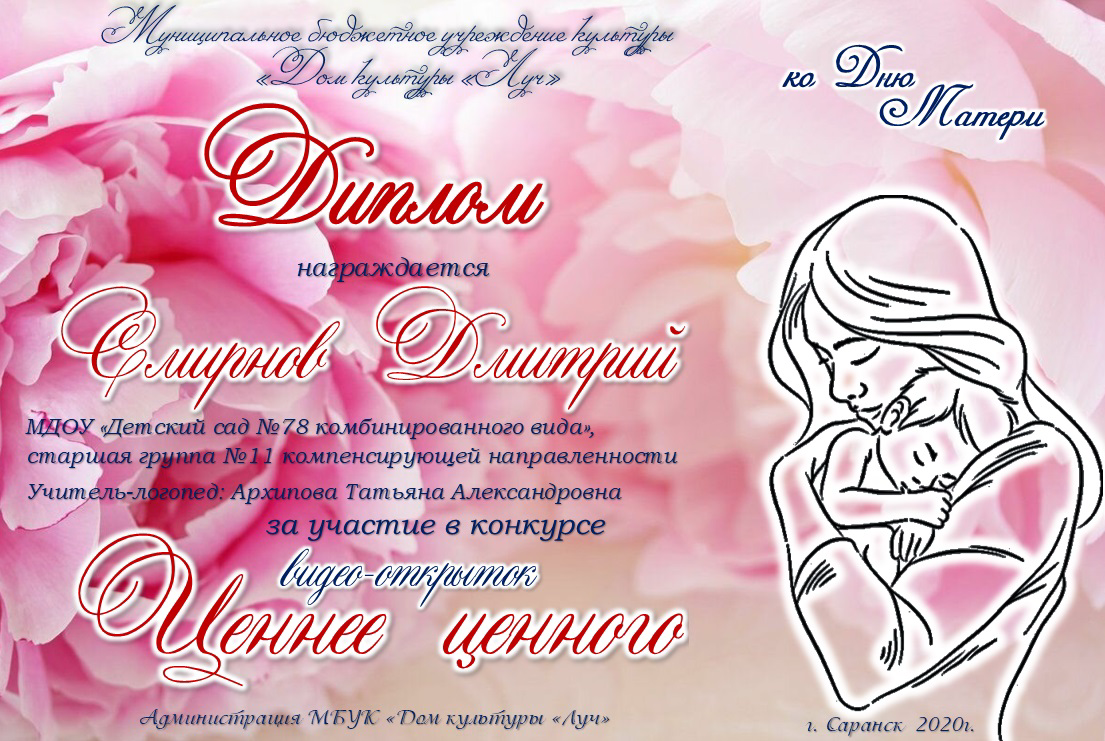 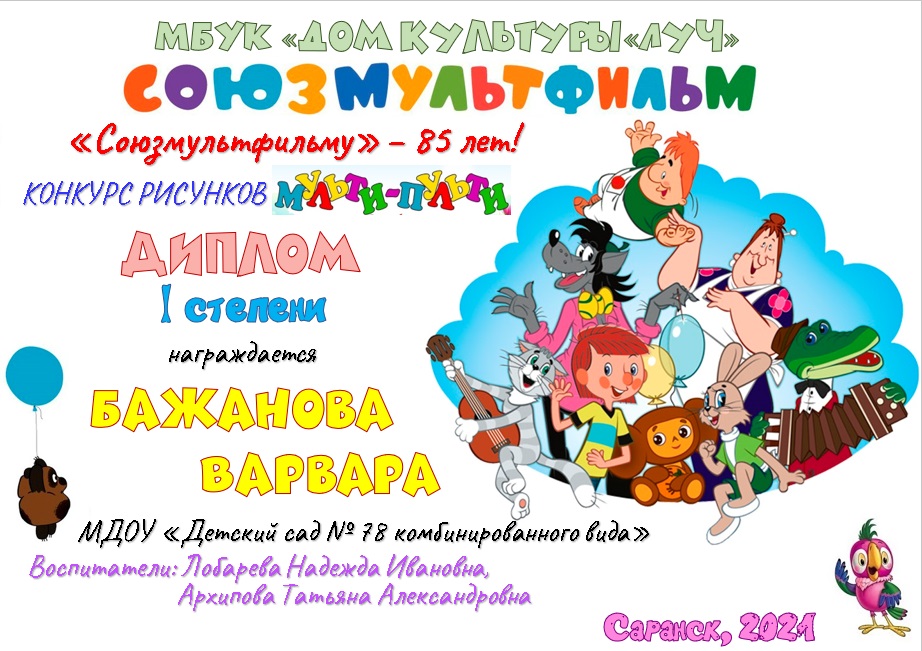 VI.Наличие публикаций
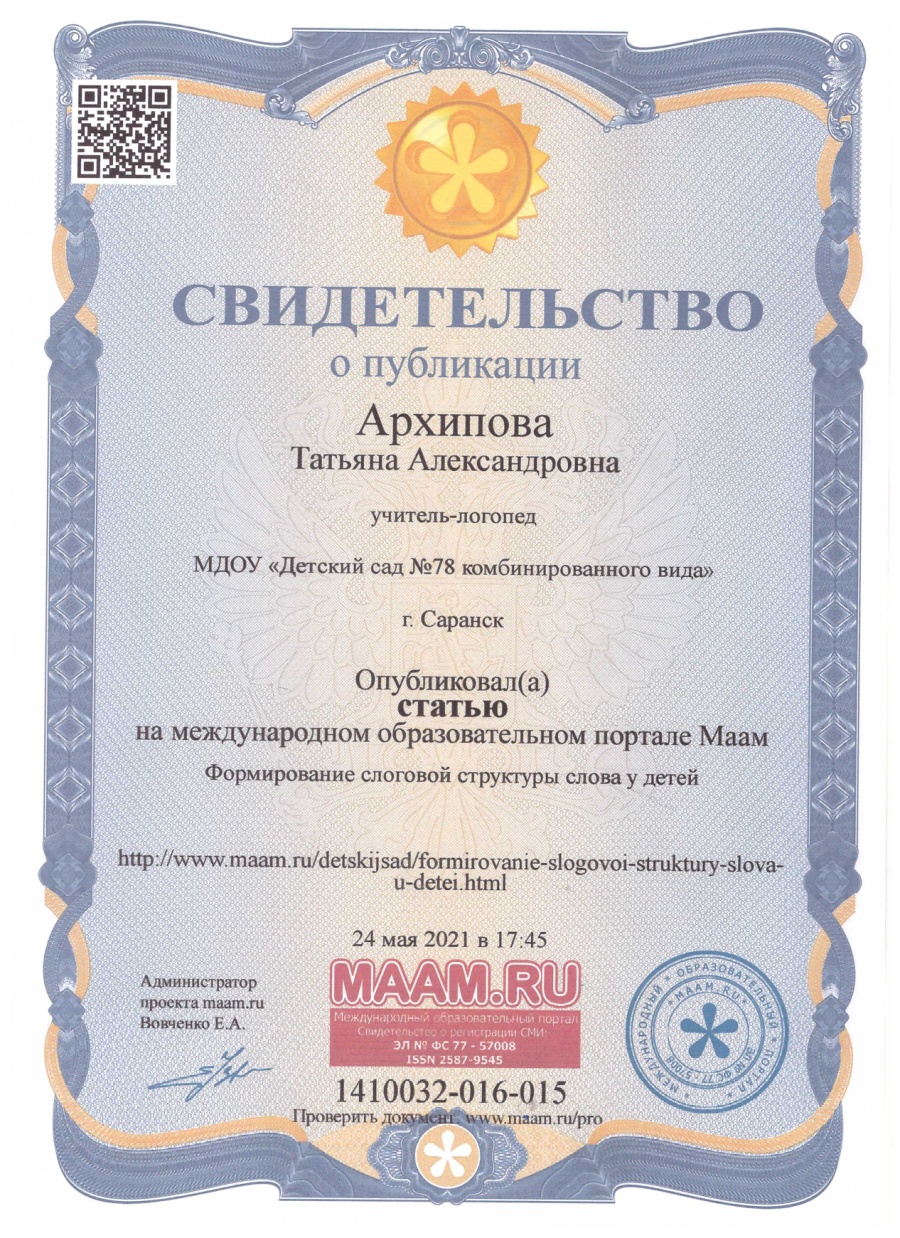 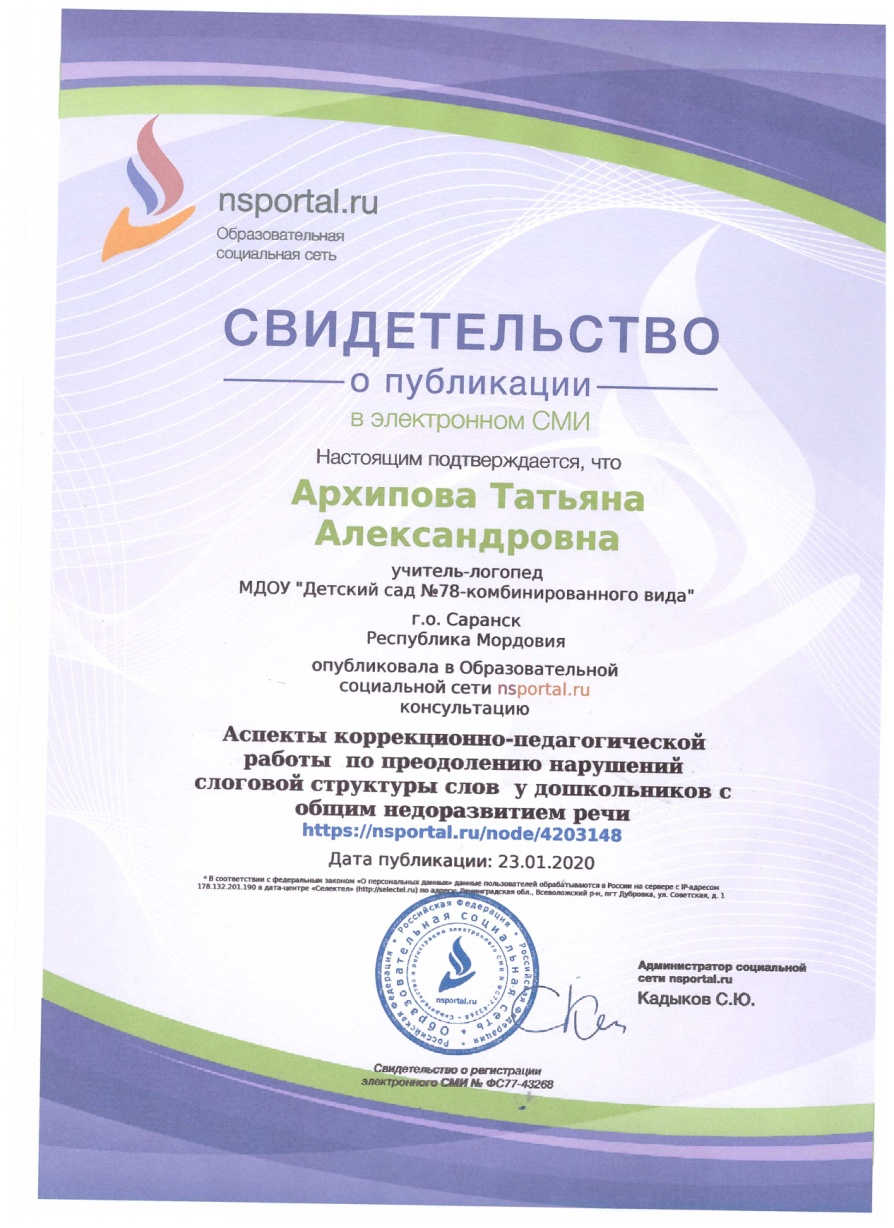 Республиканский уровень
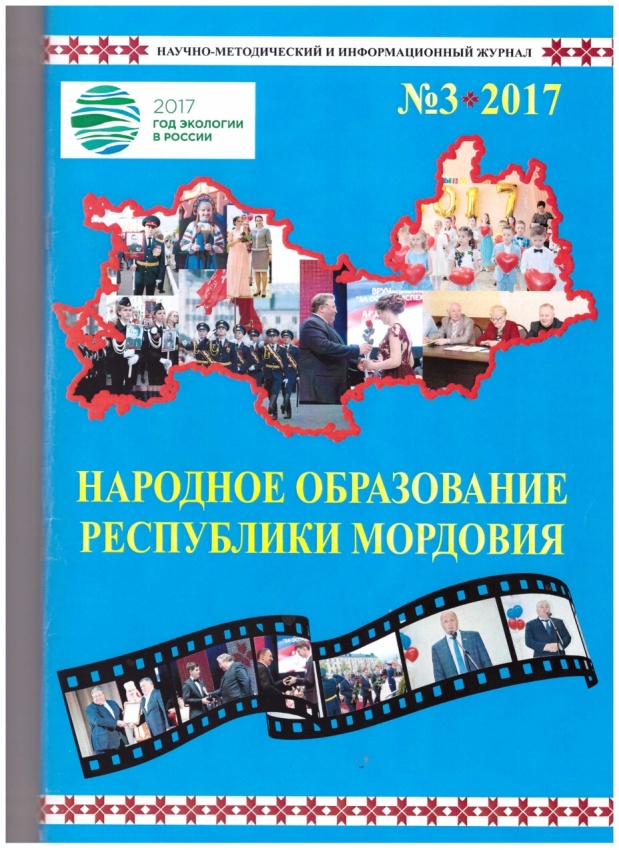 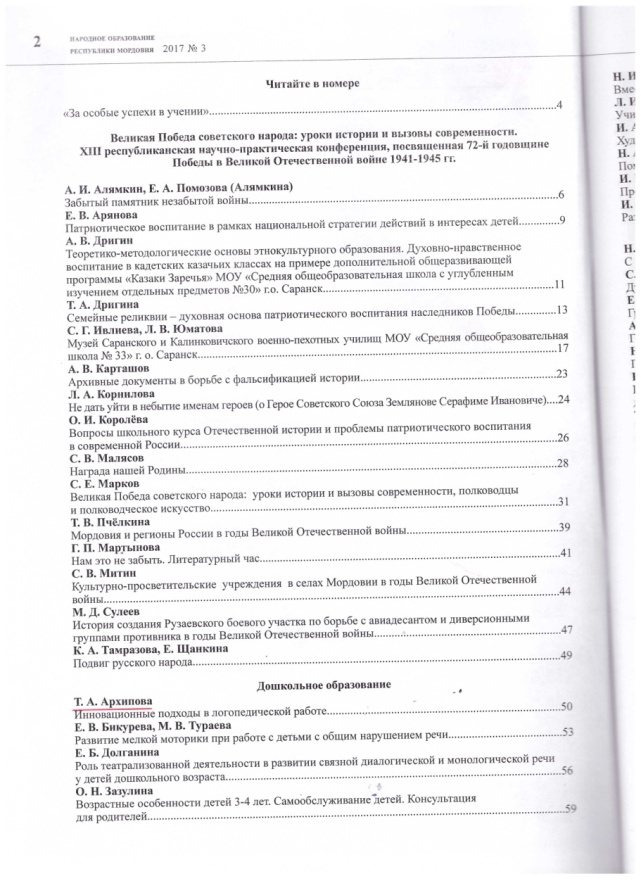 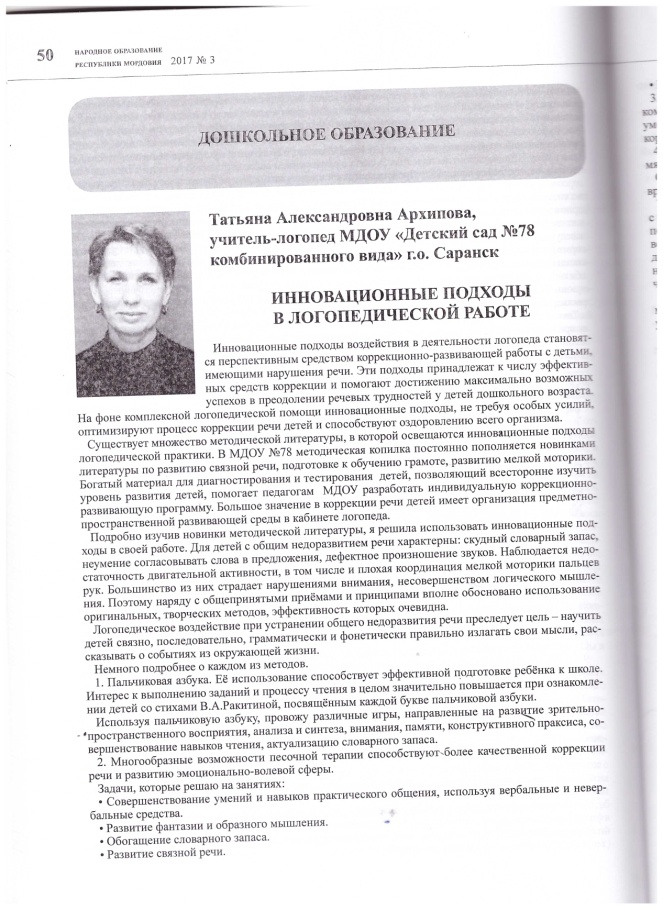 VII.Наличие авторских программ, методических пособий, методических рекомендаций
Республиканский уровень
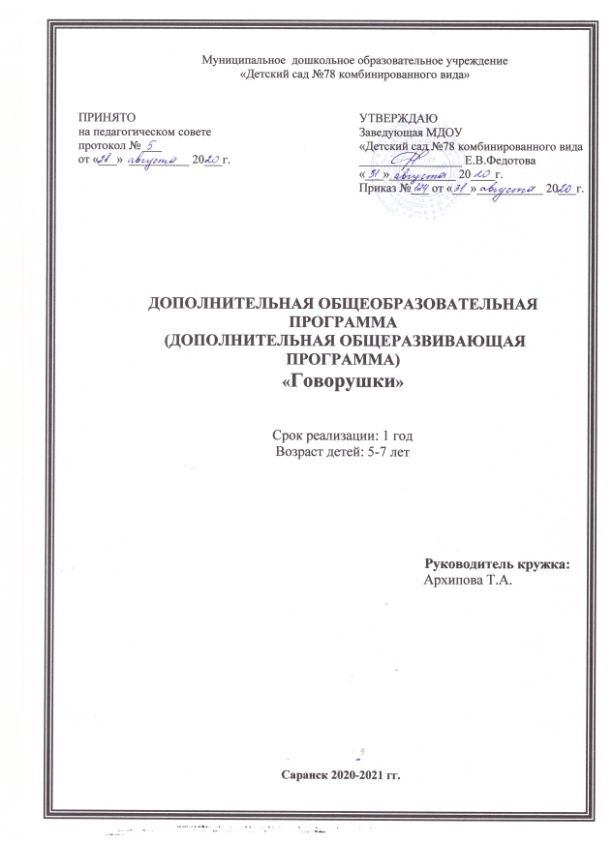 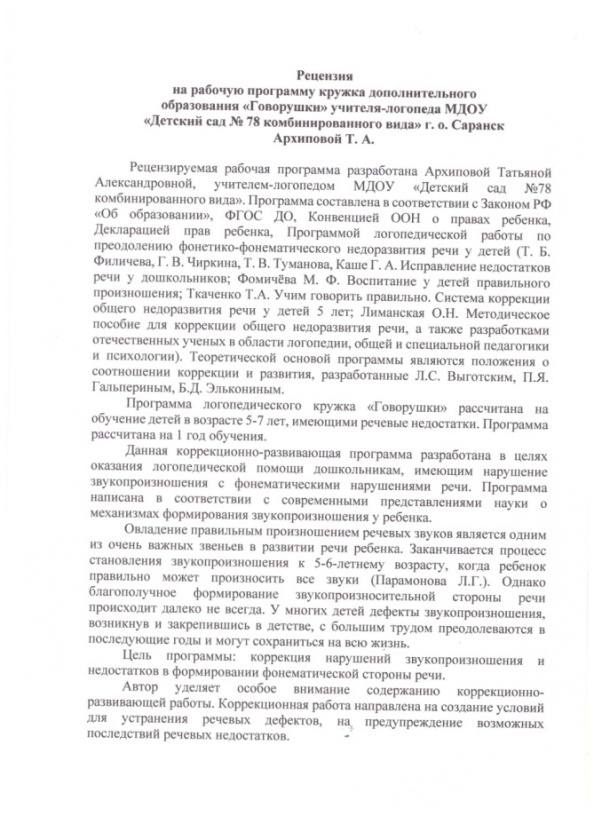 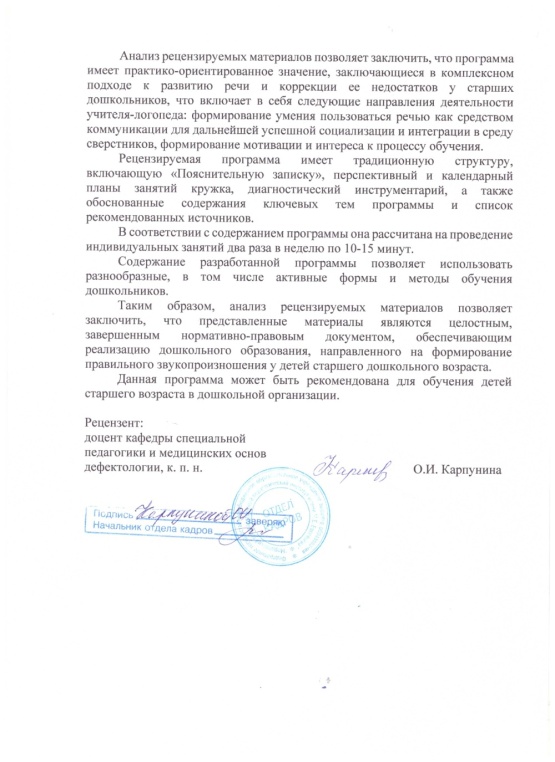 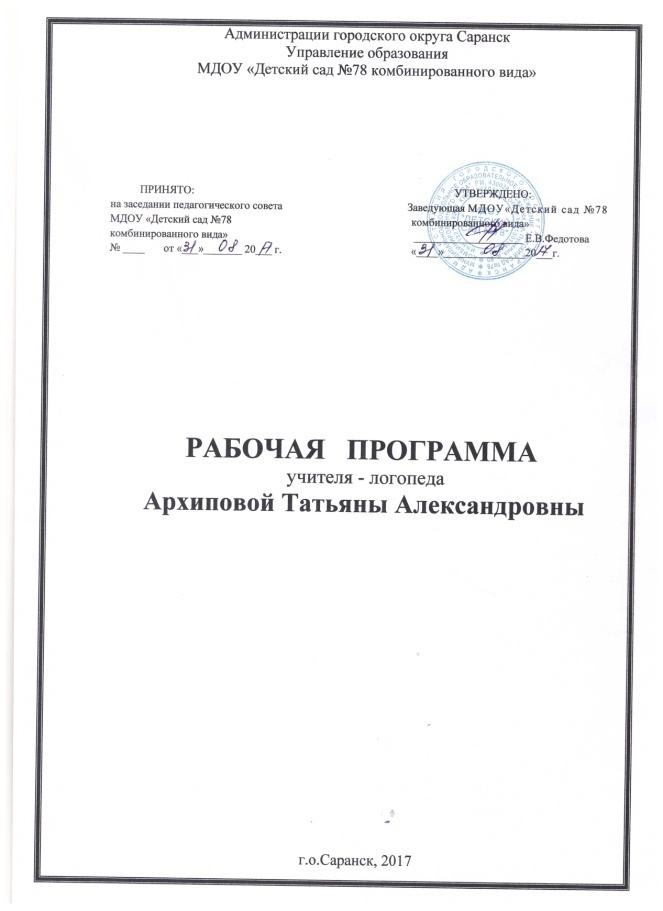 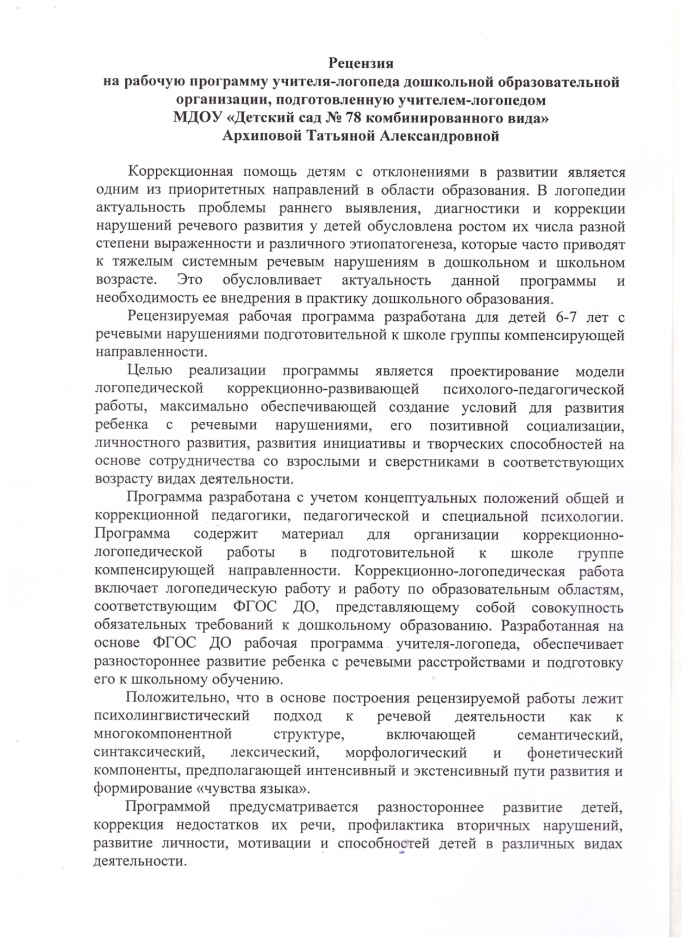 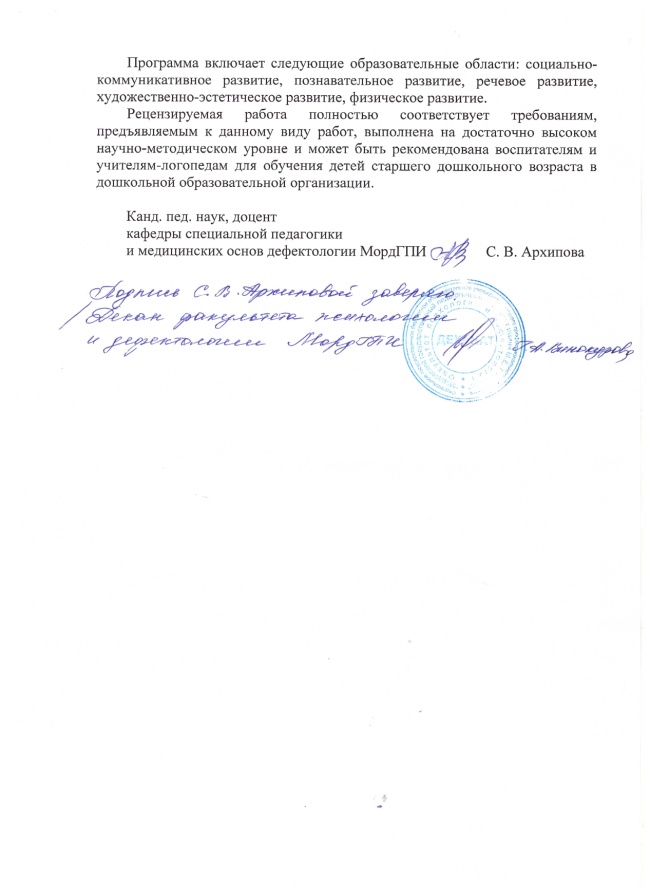 VIII.Выступления на заседаниях методических советов, научно-практических конференциях, педагогических чтениях, семинарах, секциях, форумах, радиопередачах (очно)
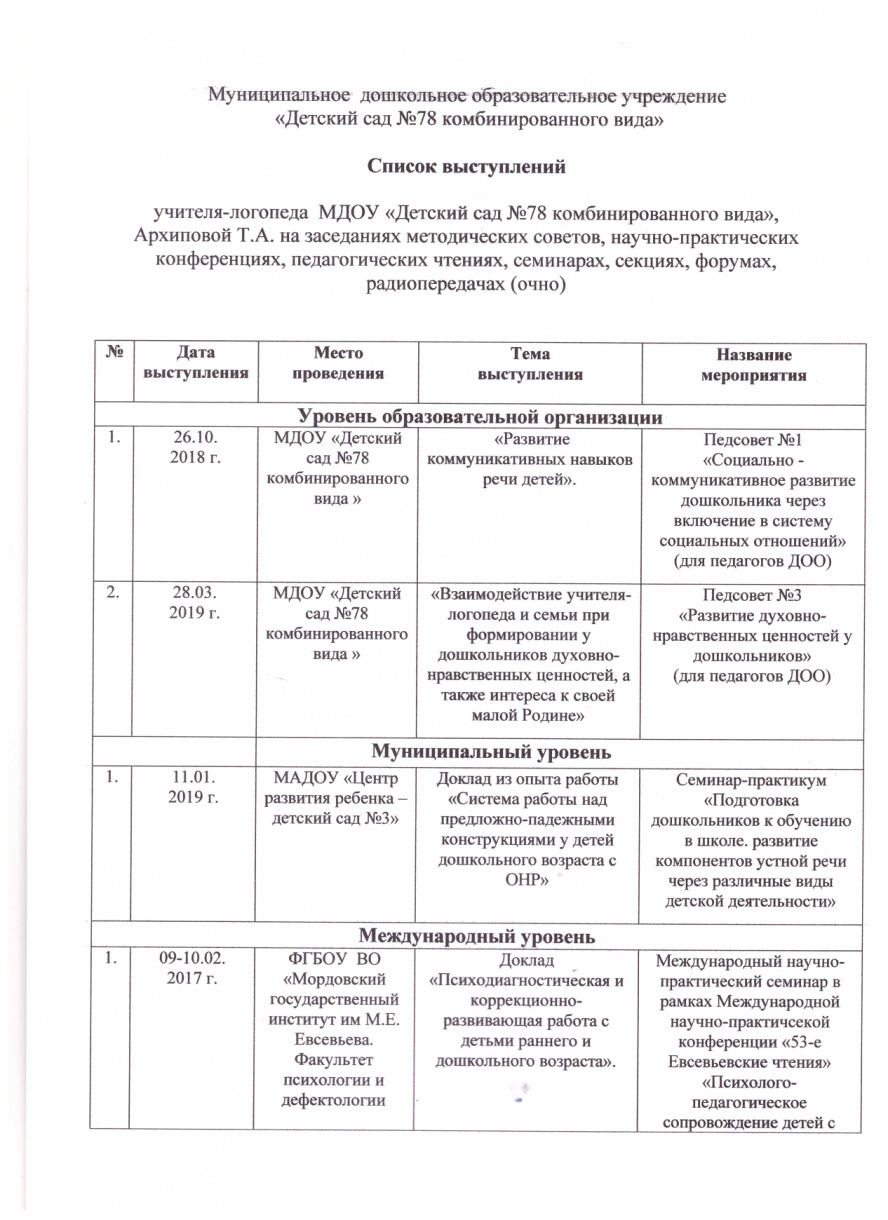 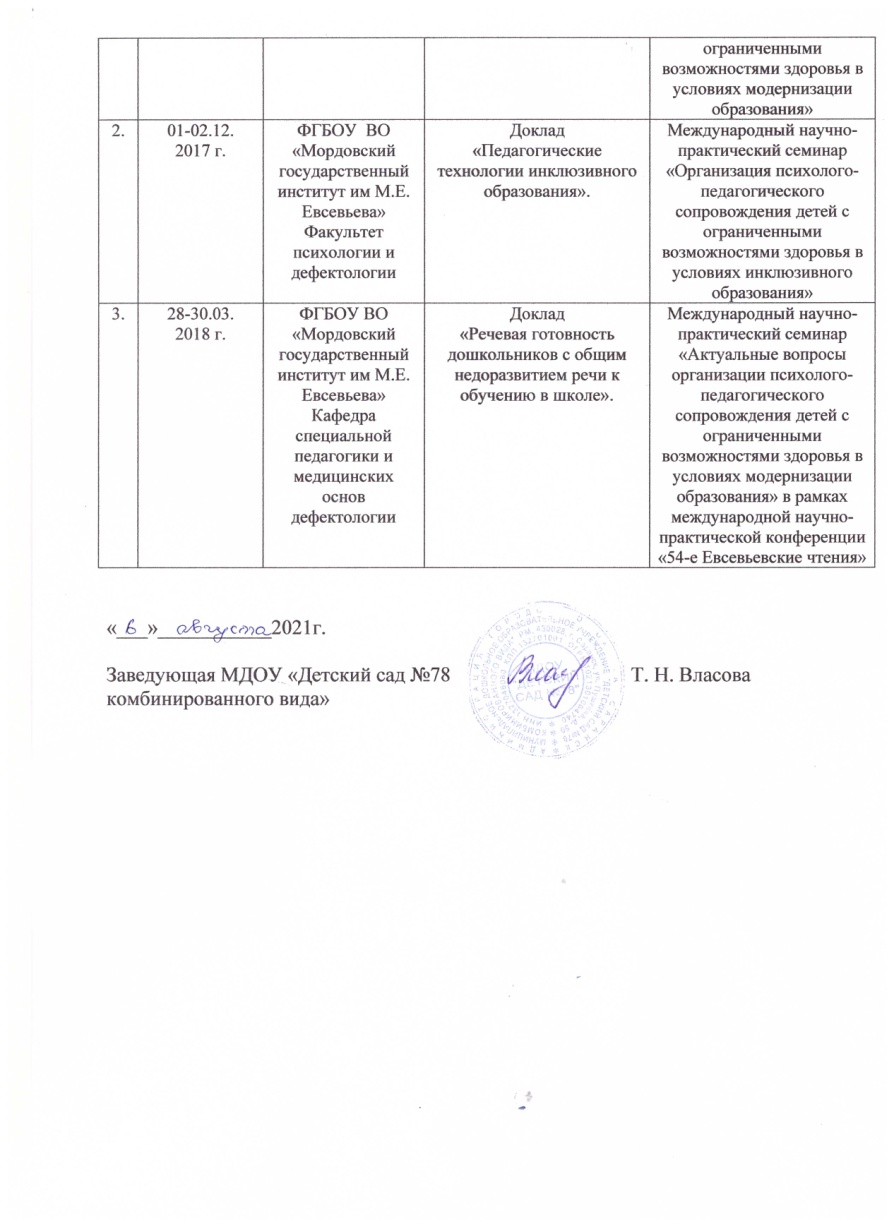 Муниципальный уровень
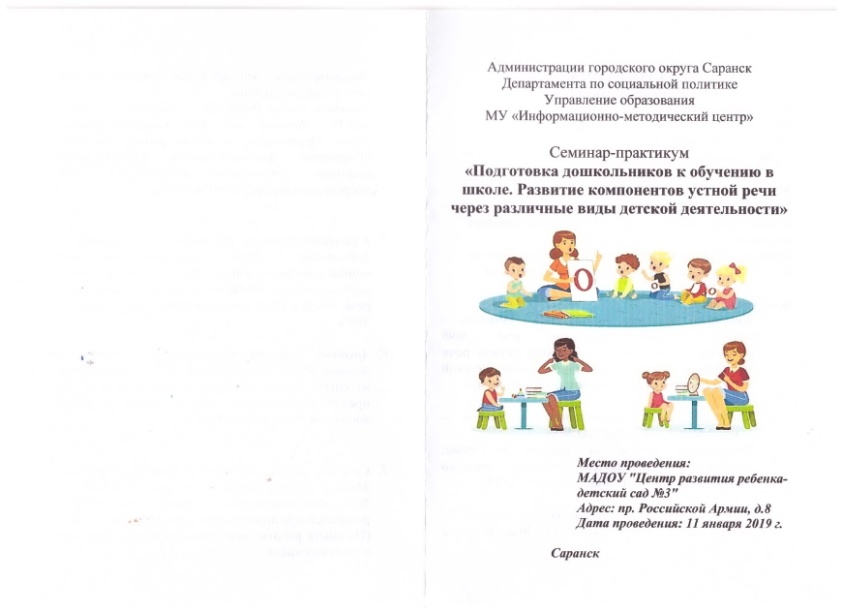 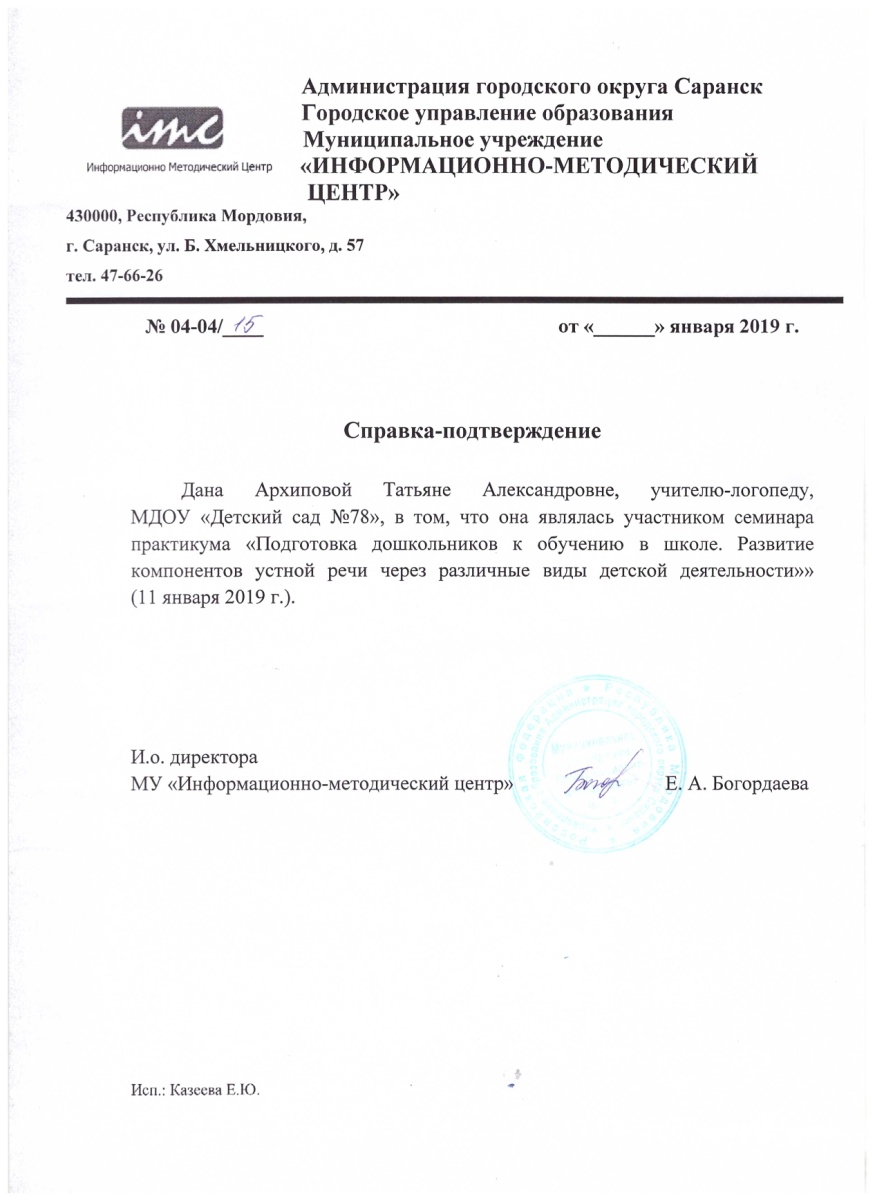 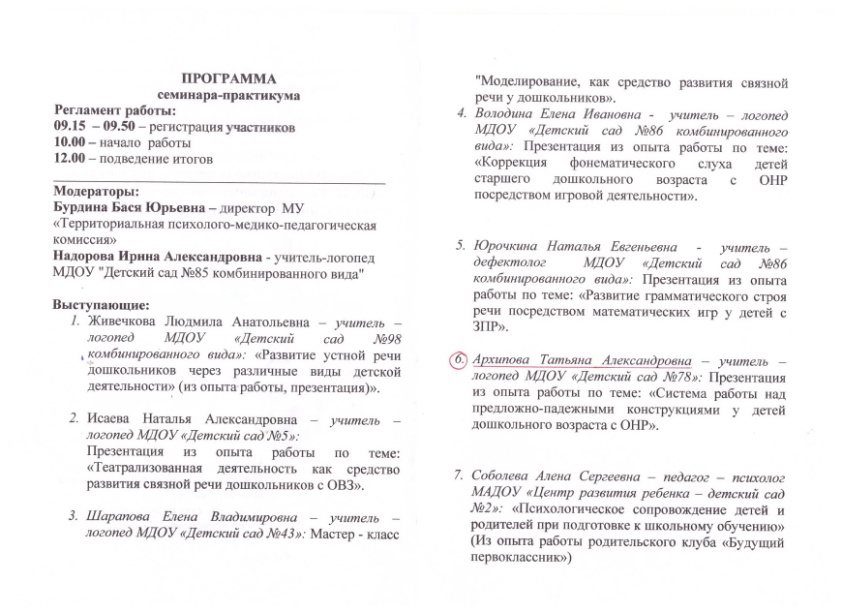 Международный уровень
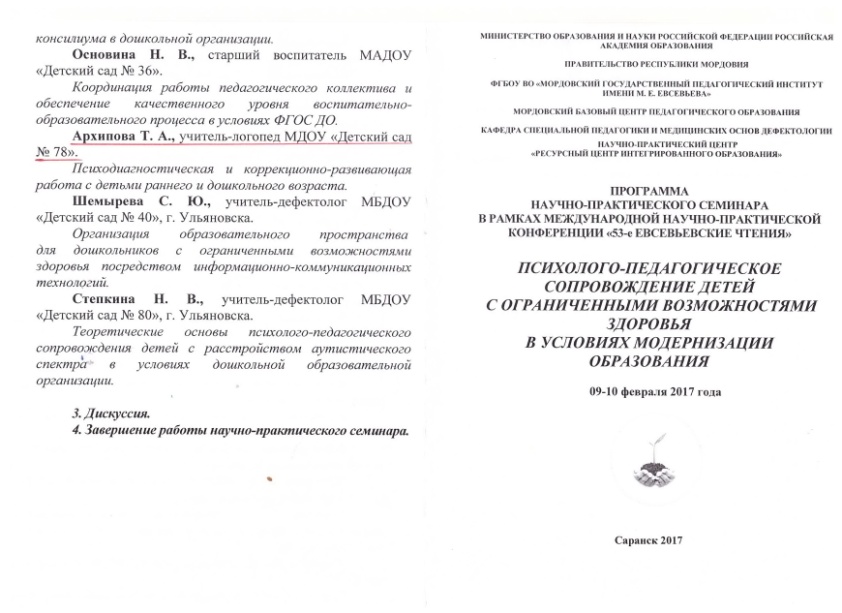 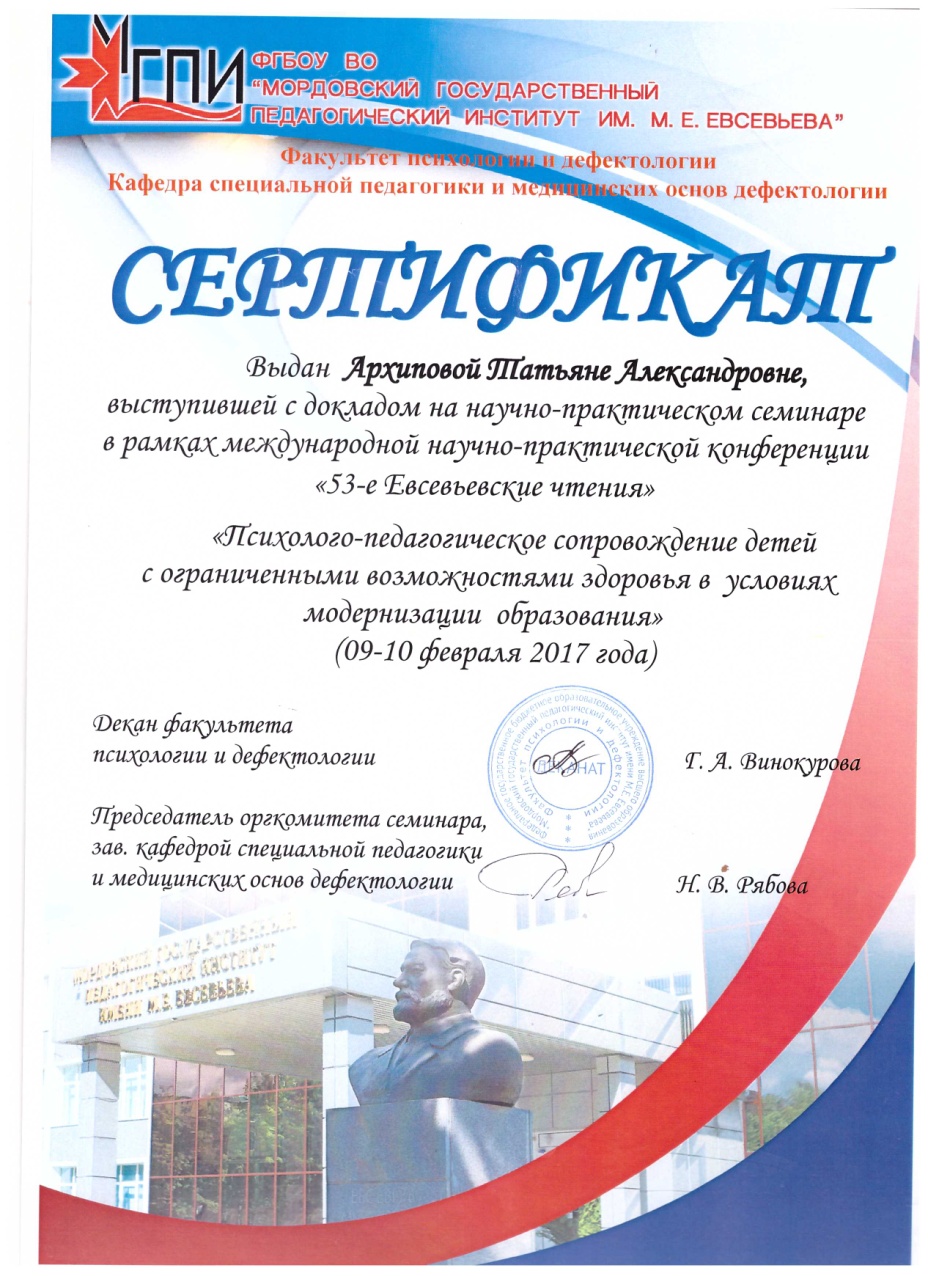 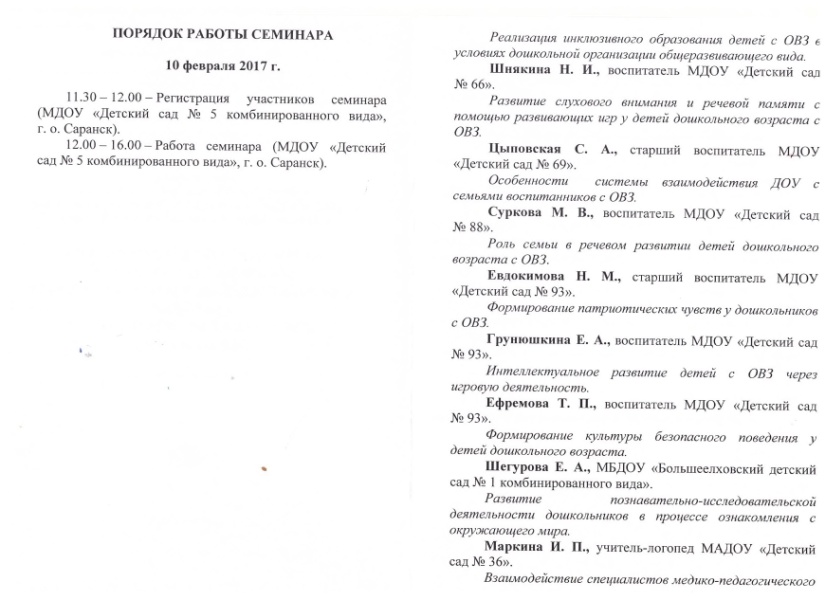 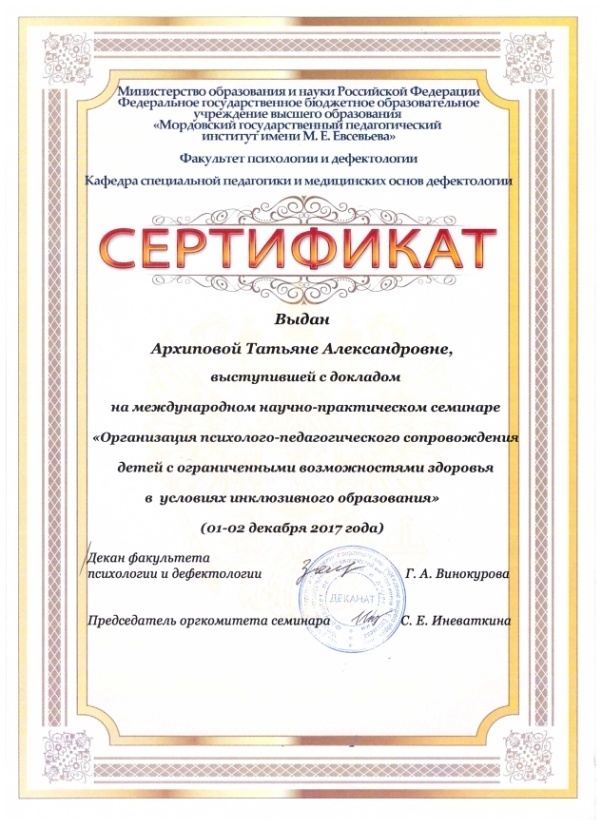 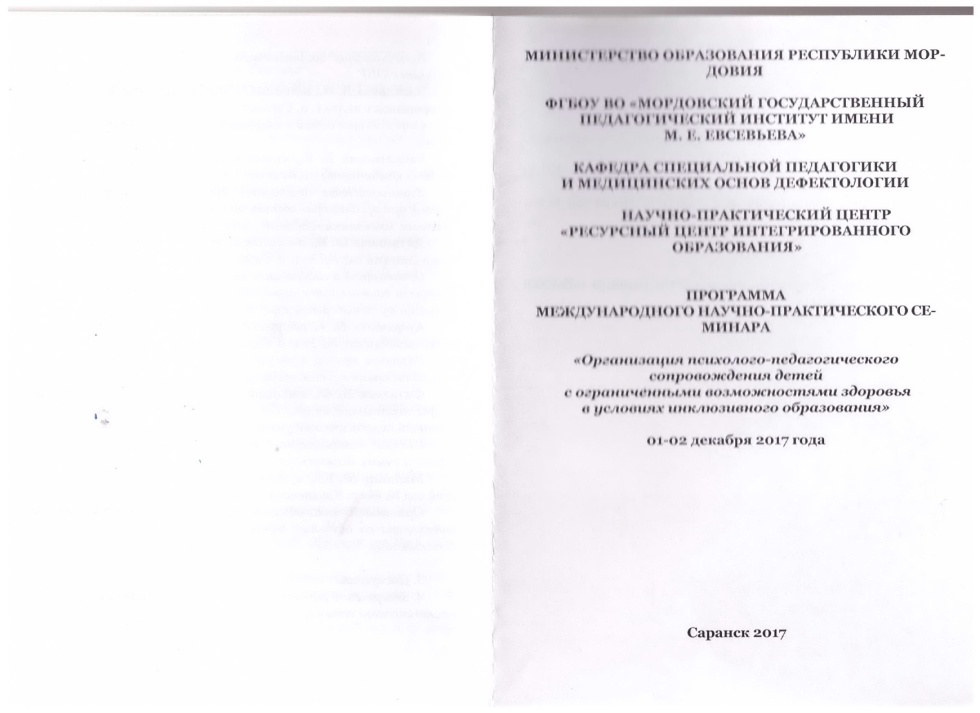 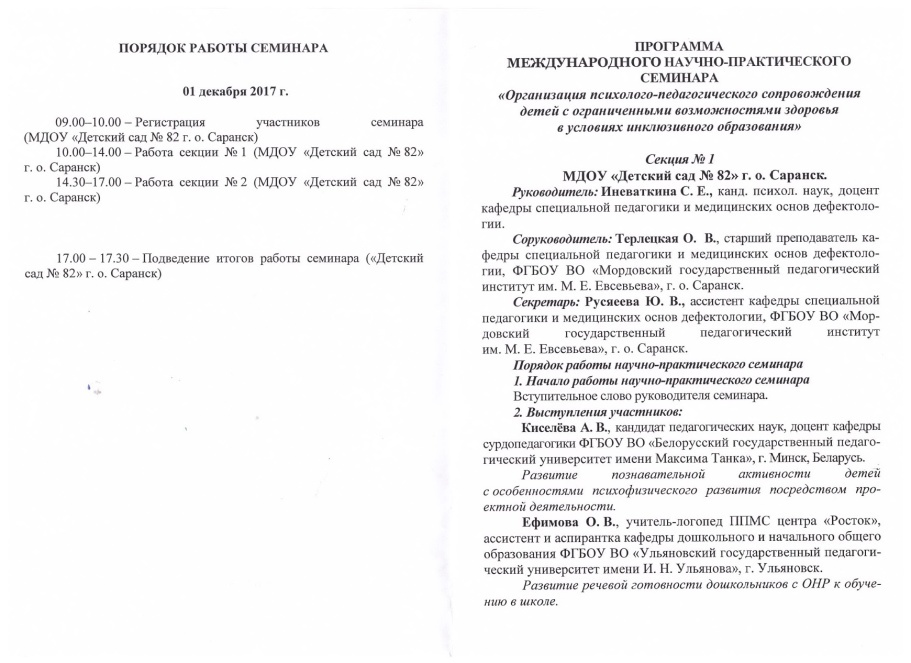 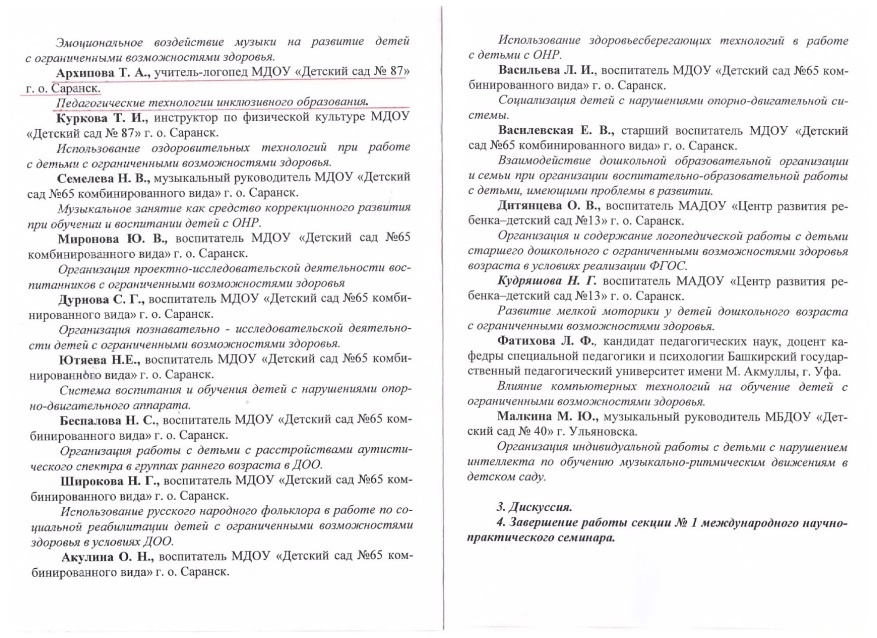 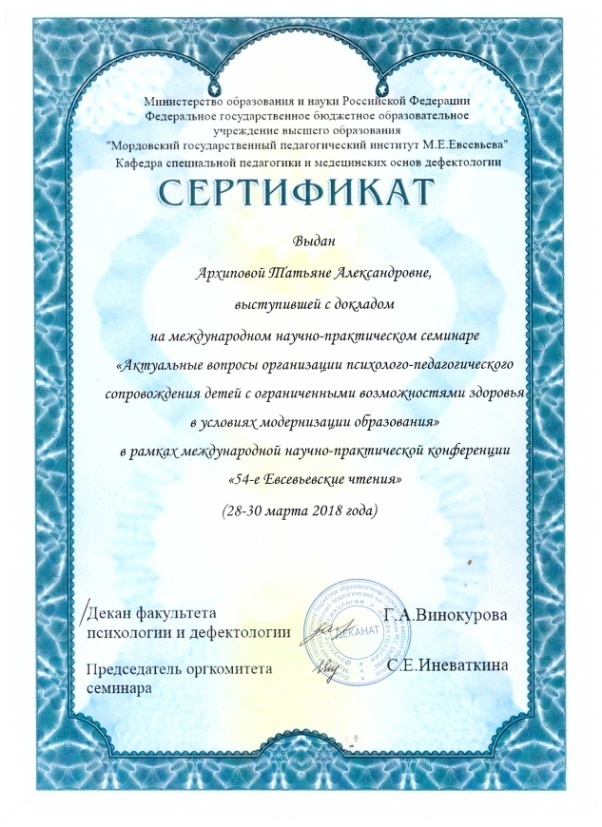 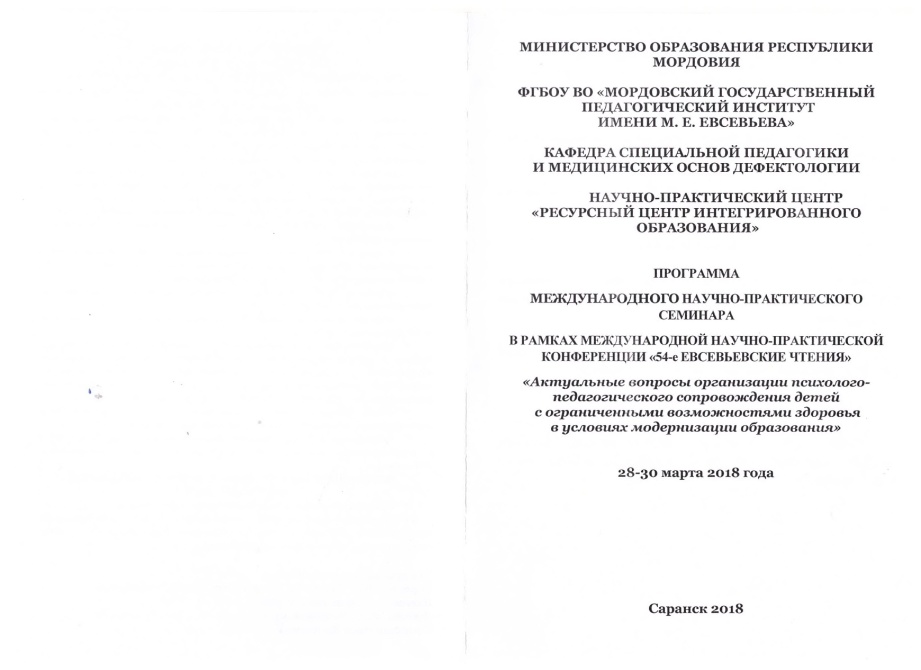 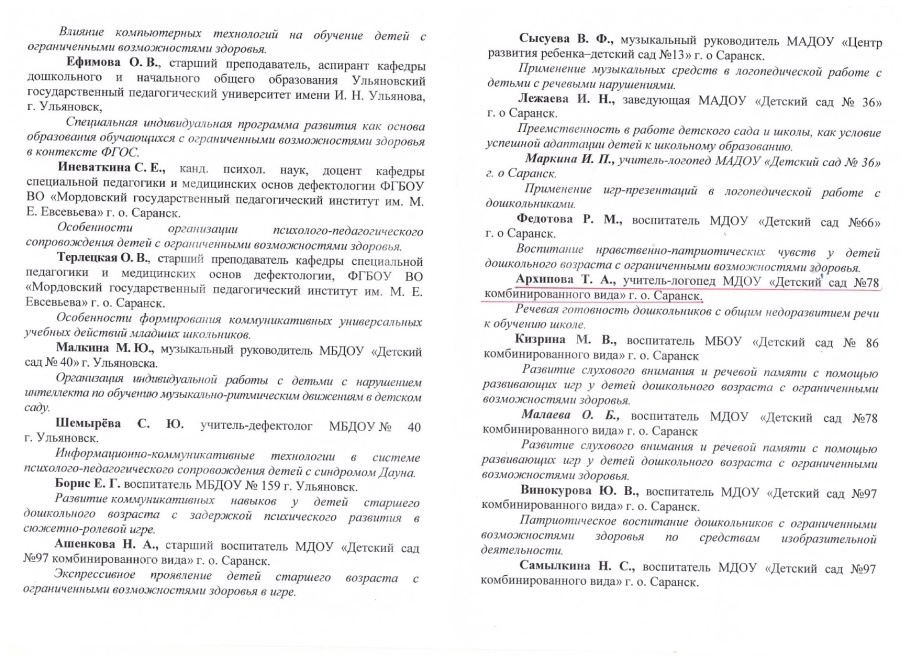 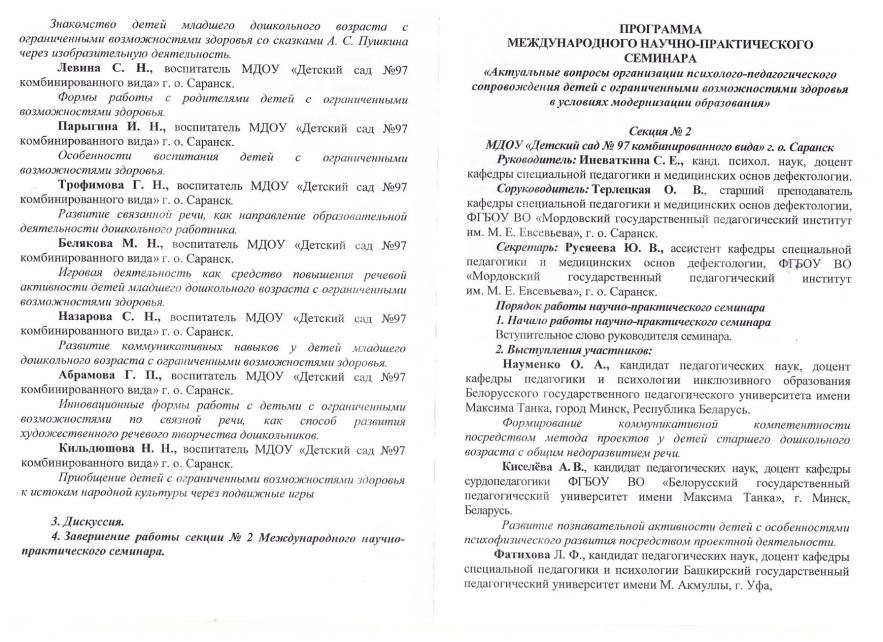 IX.Проведение открытых занятий, мастер-классов, мероприятий (очно)
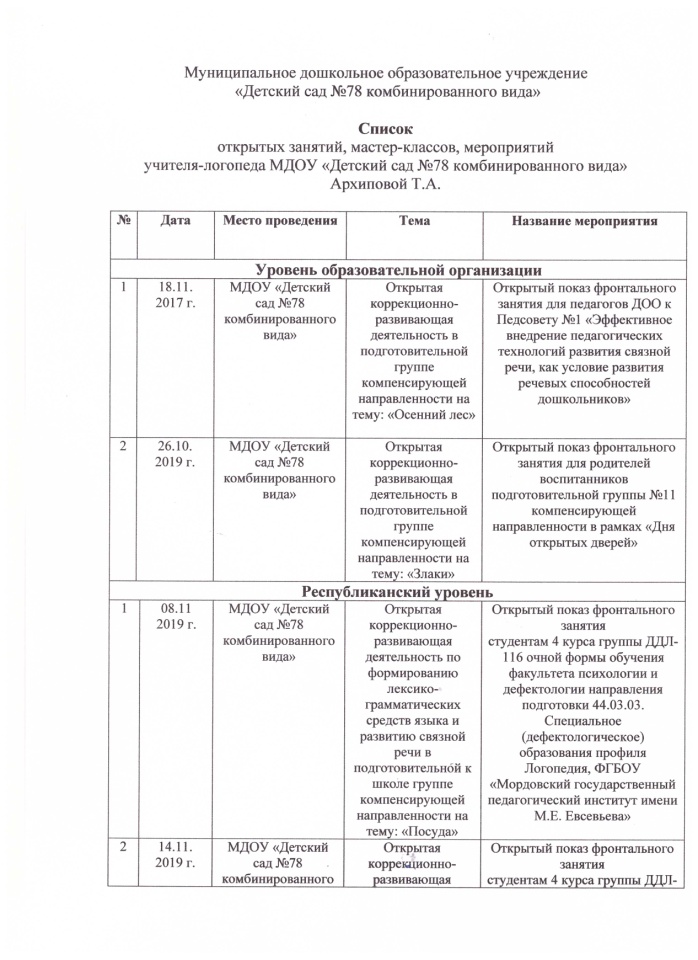 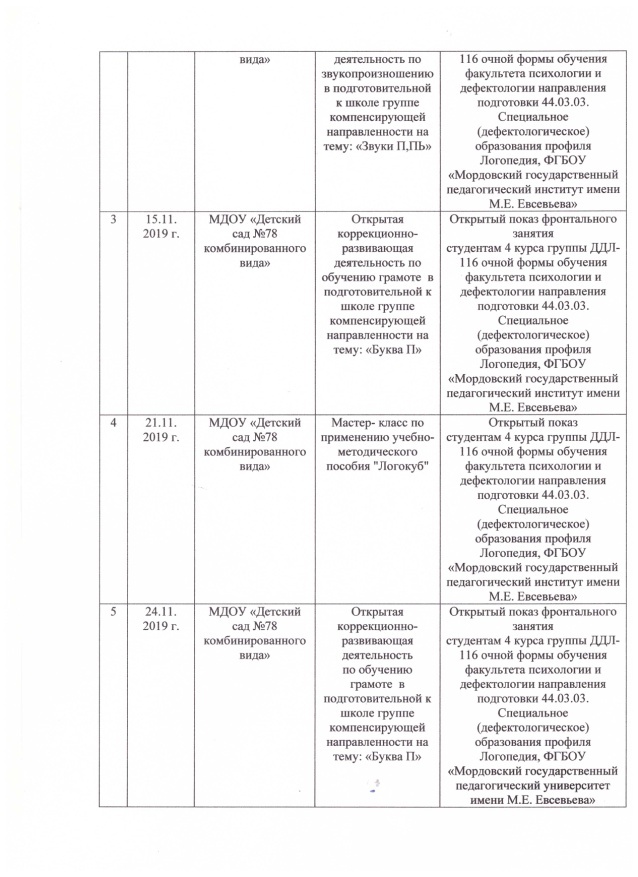 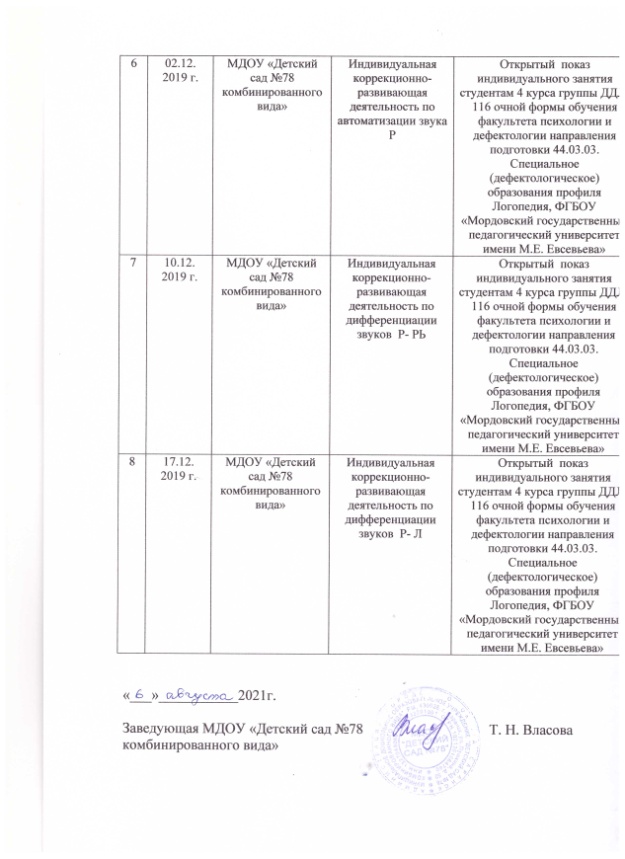 Республиканский уровень
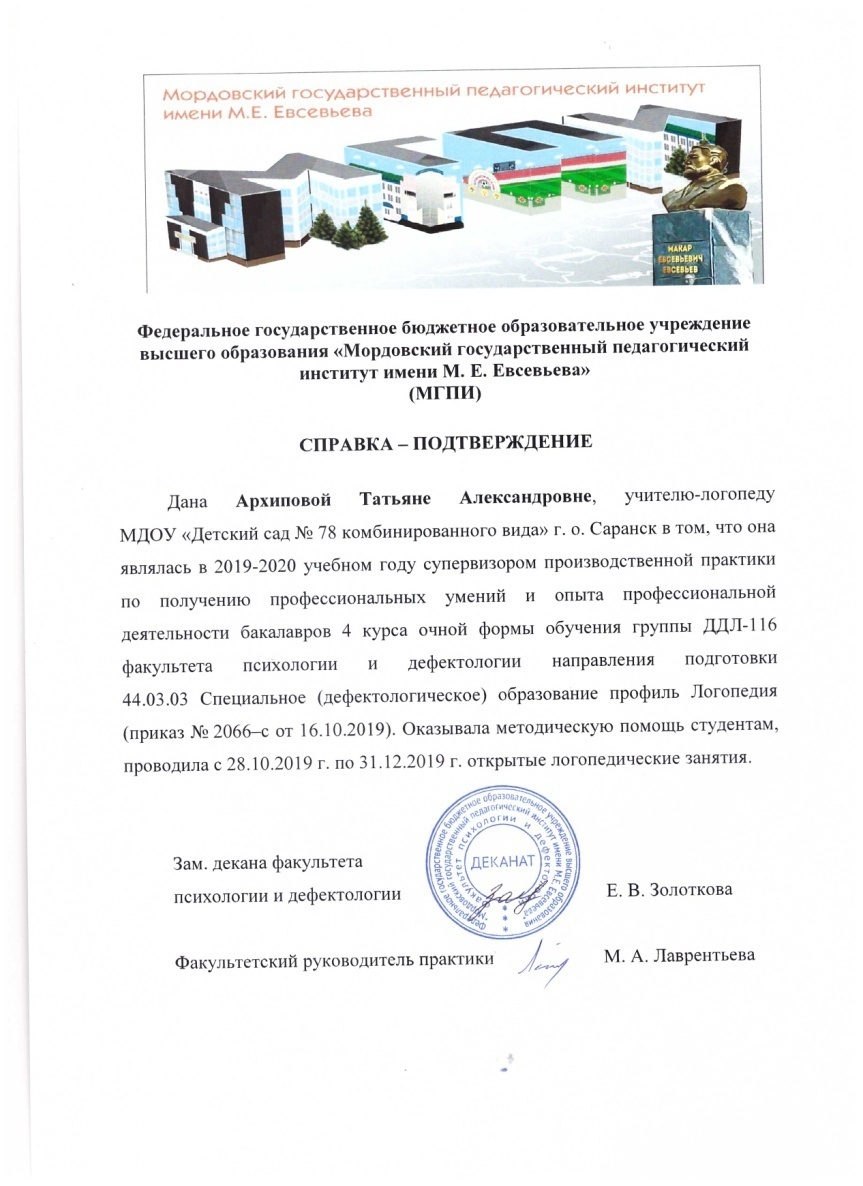 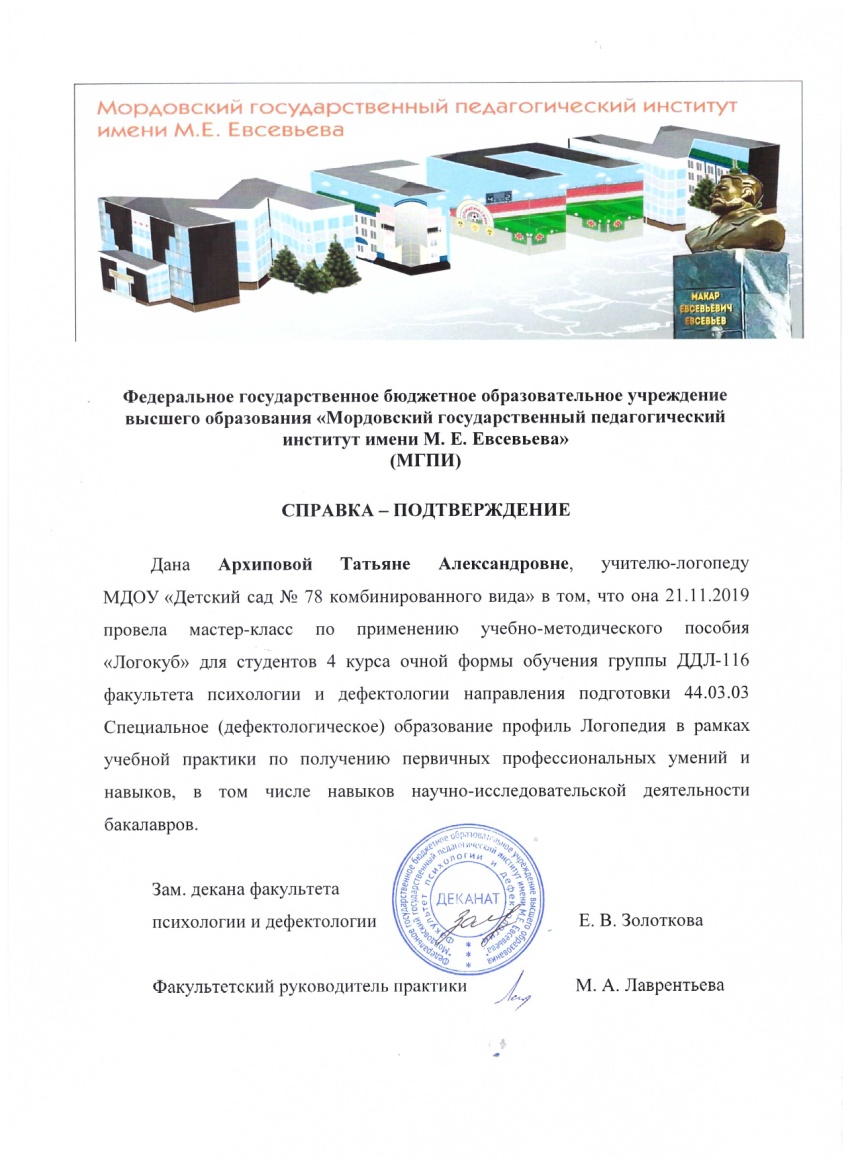 XI.наставничество
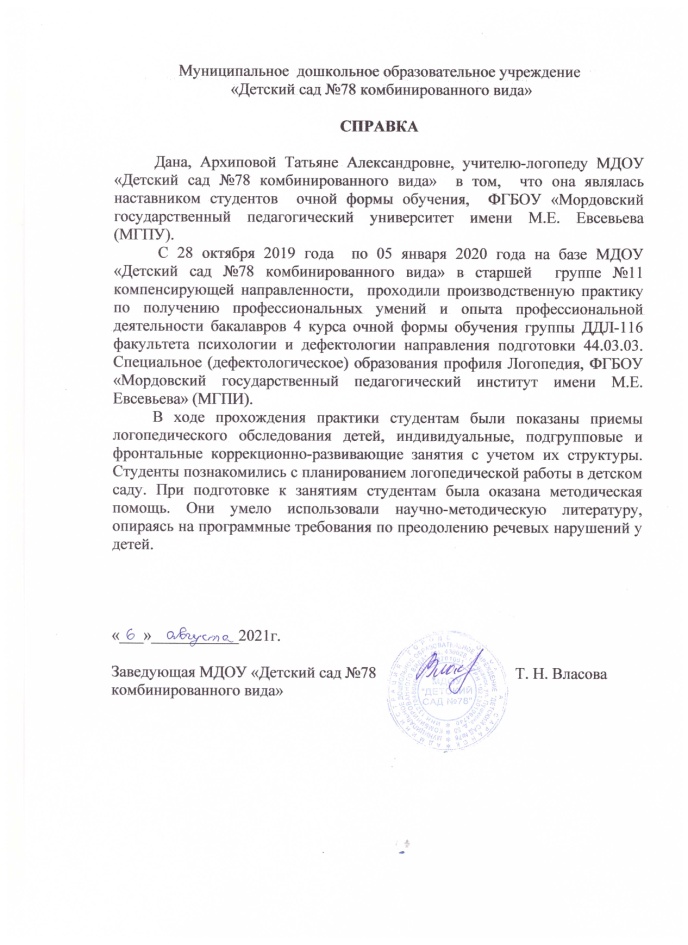 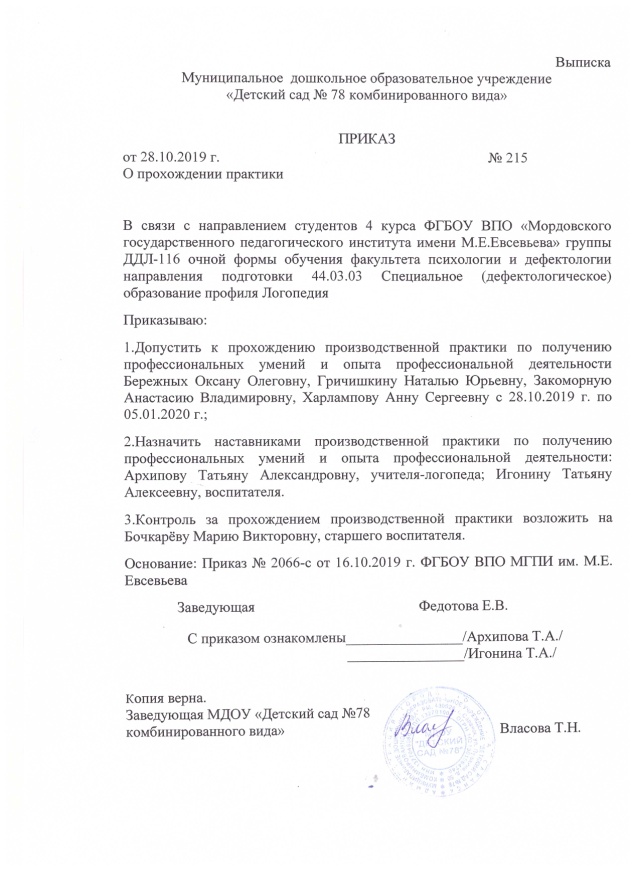 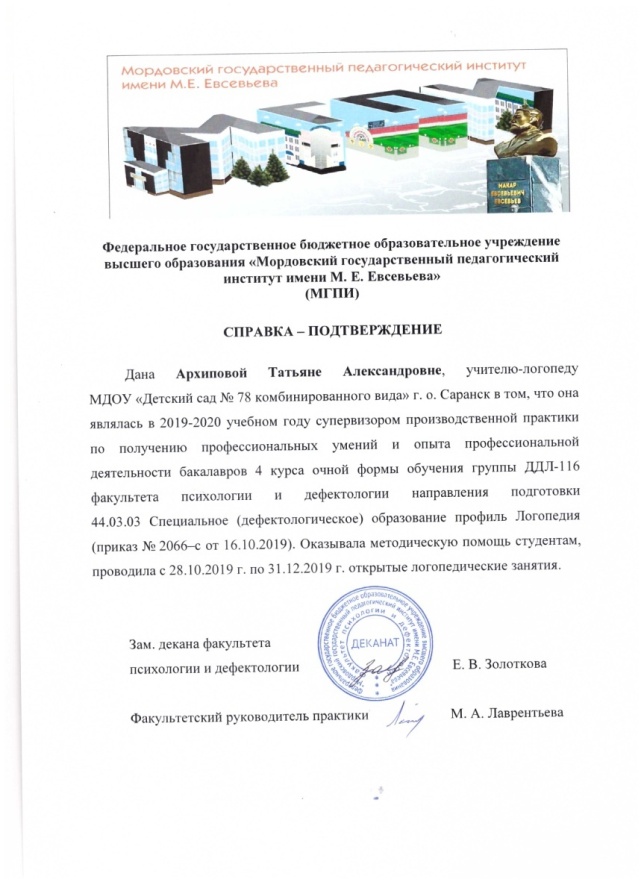 XII.Общественно-педагогическая активность педагога: участие в работе педагогических сообществах, комиссиях, в жюри конкурсов
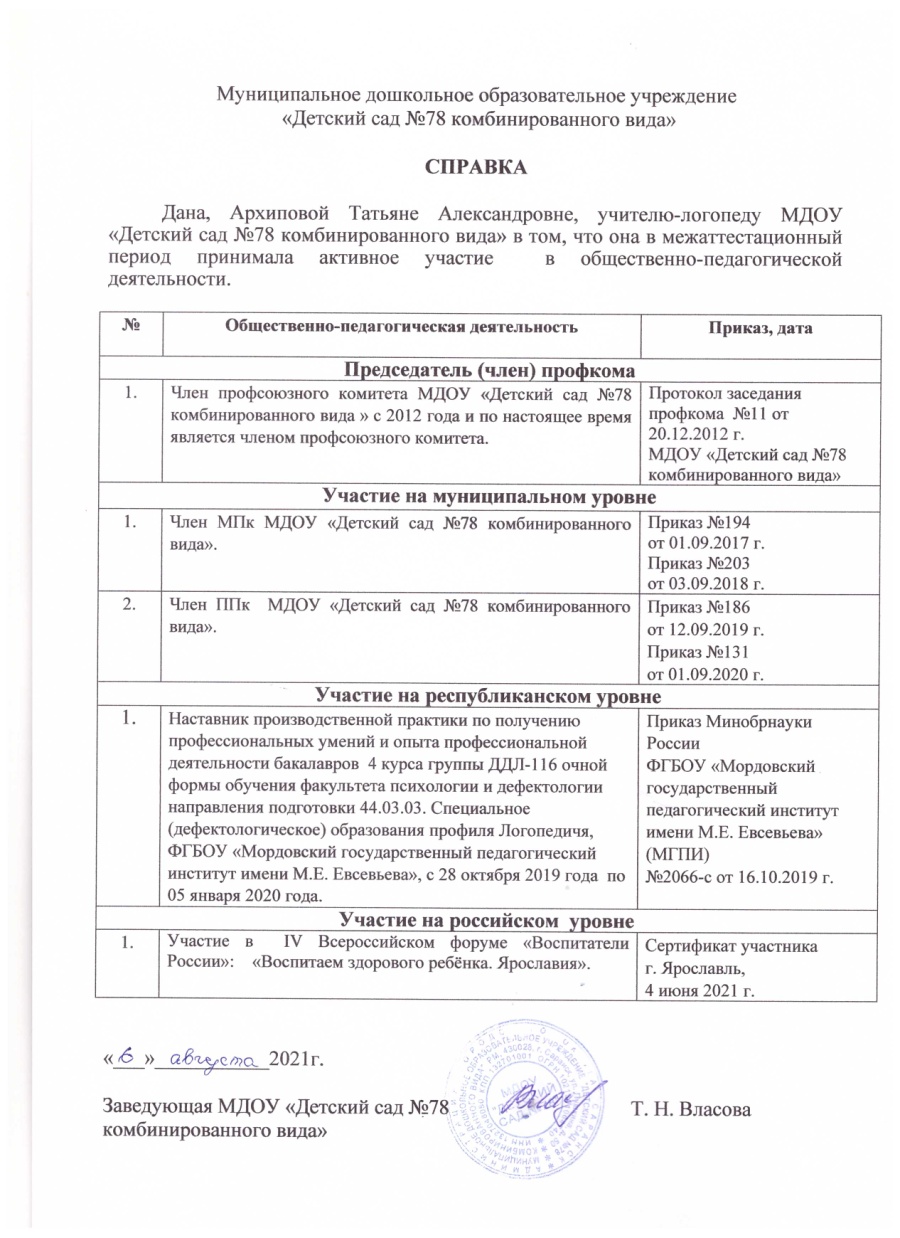 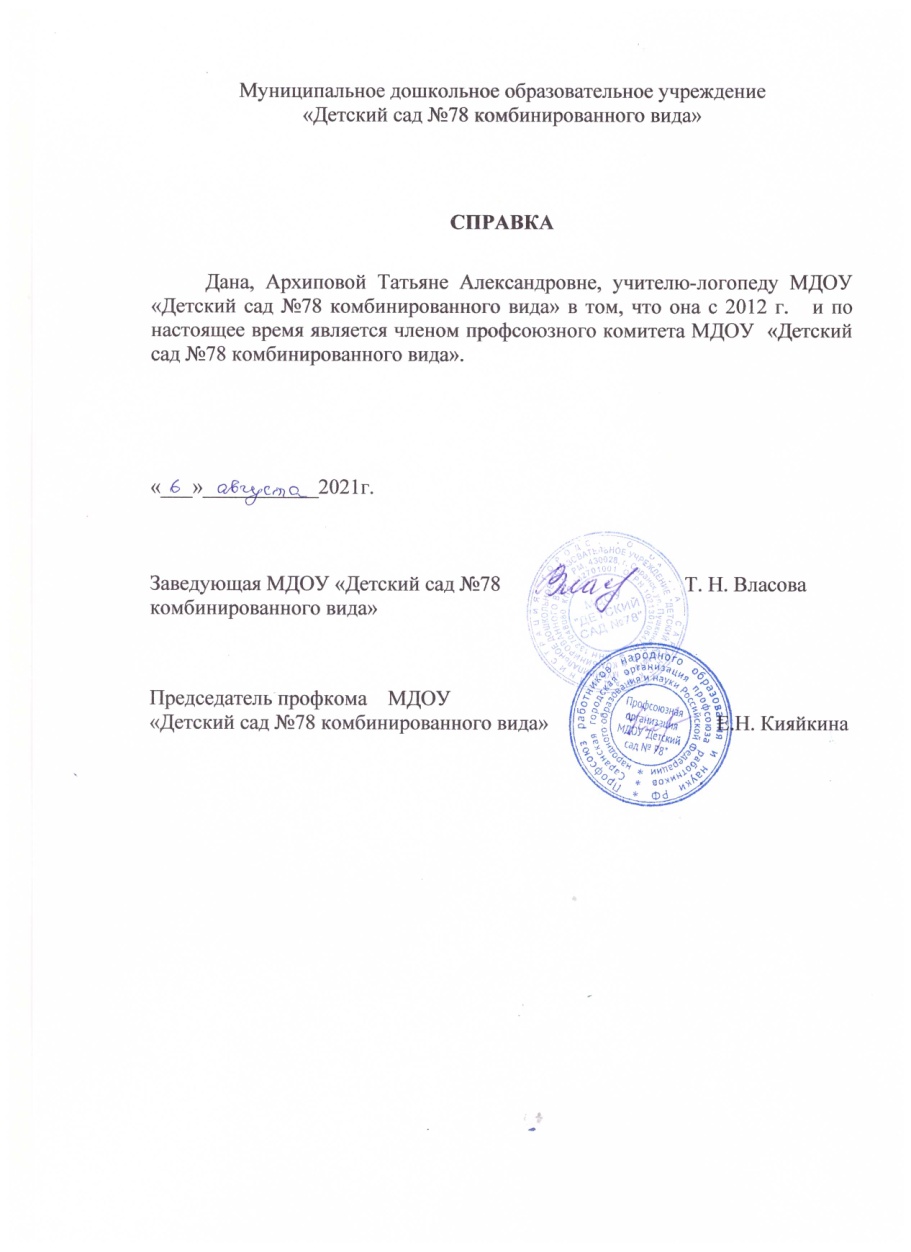 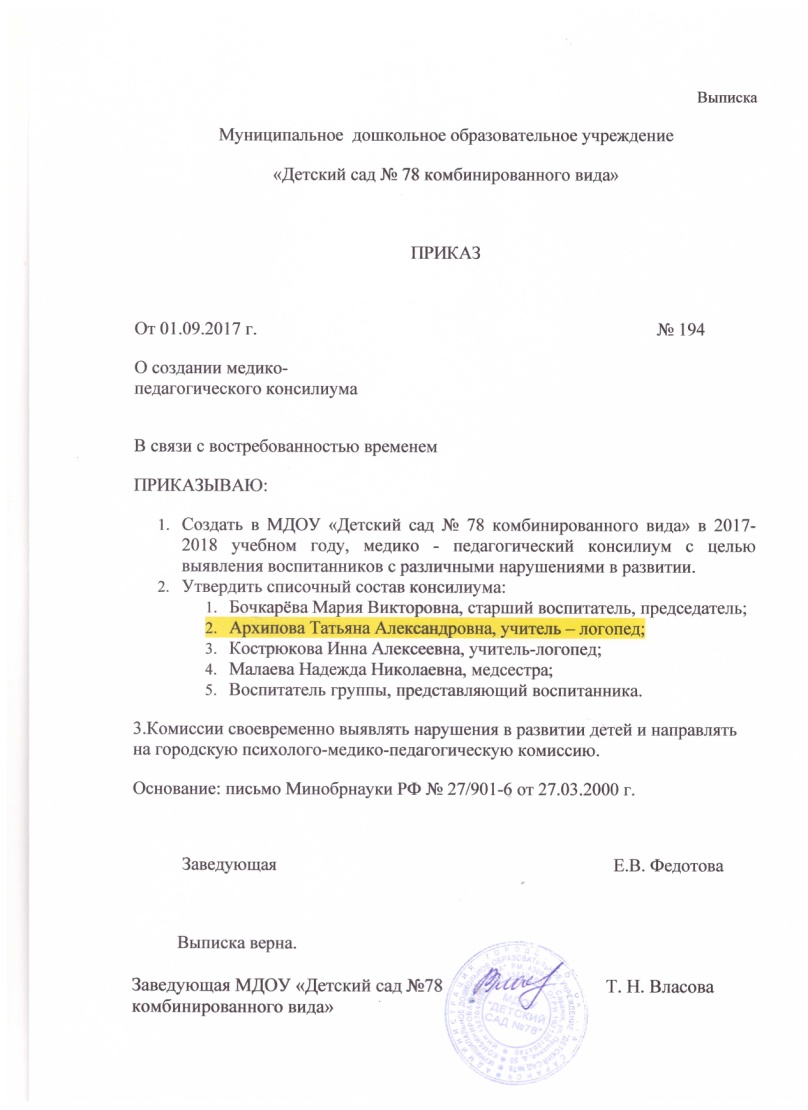 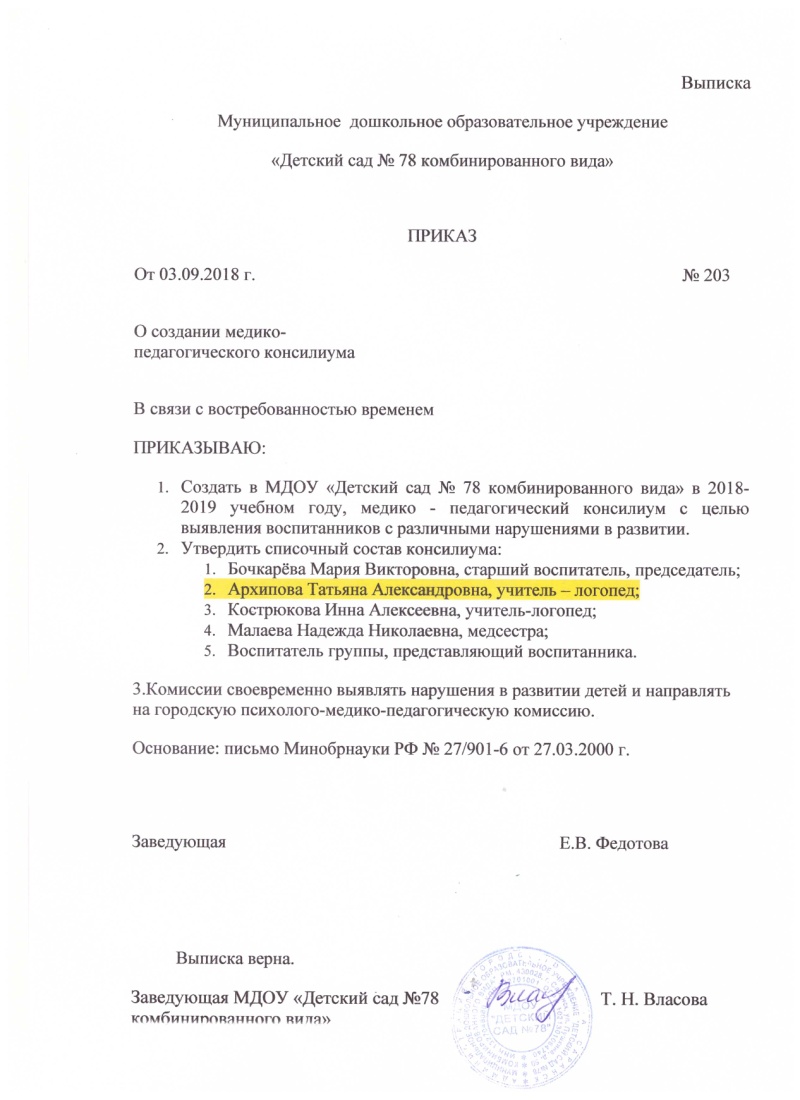 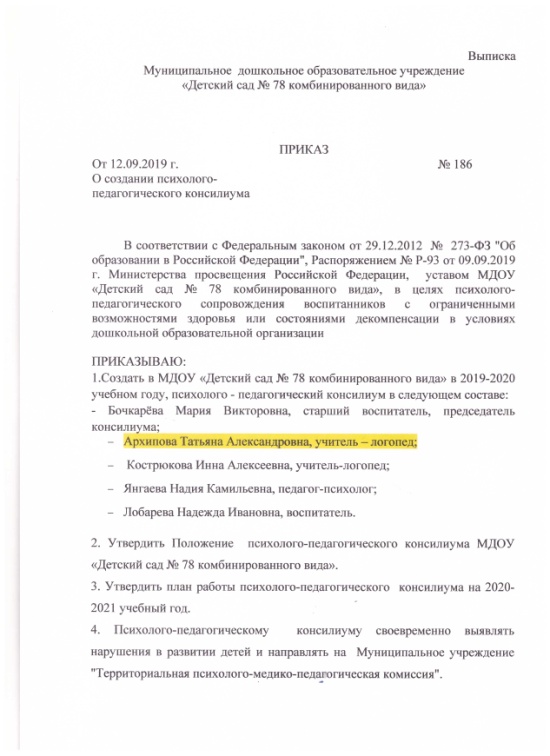 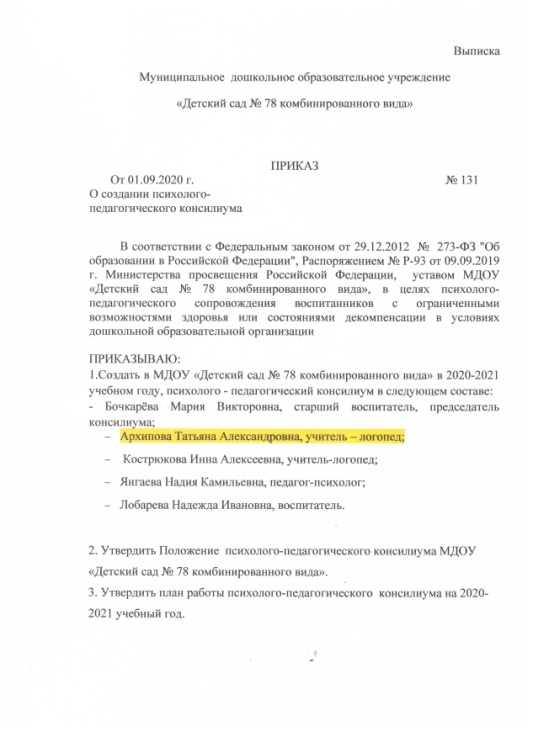 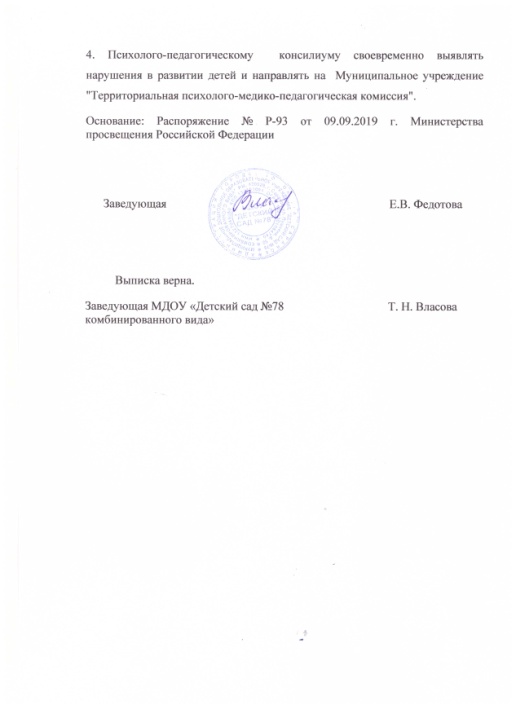 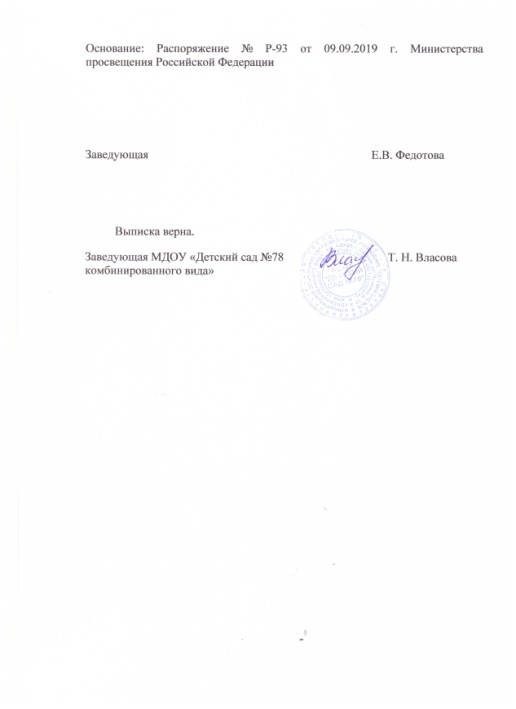 XIII.Участие педагога в профессиональных конкурсах
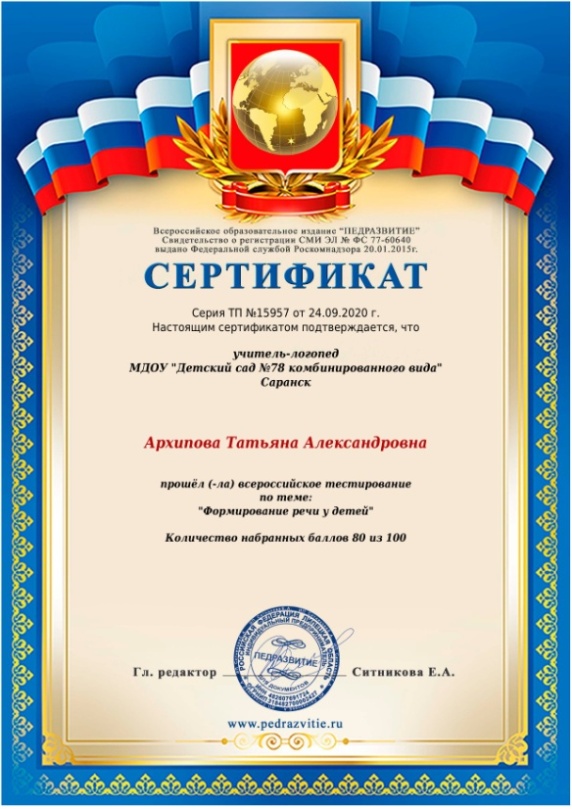 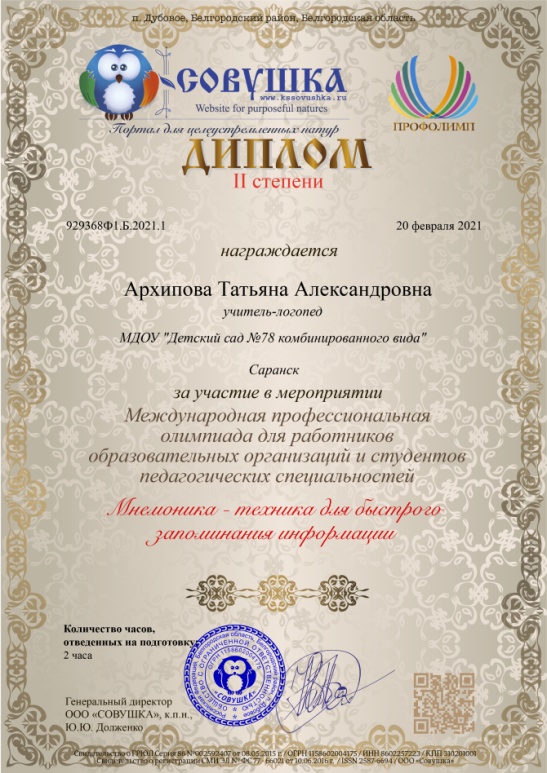 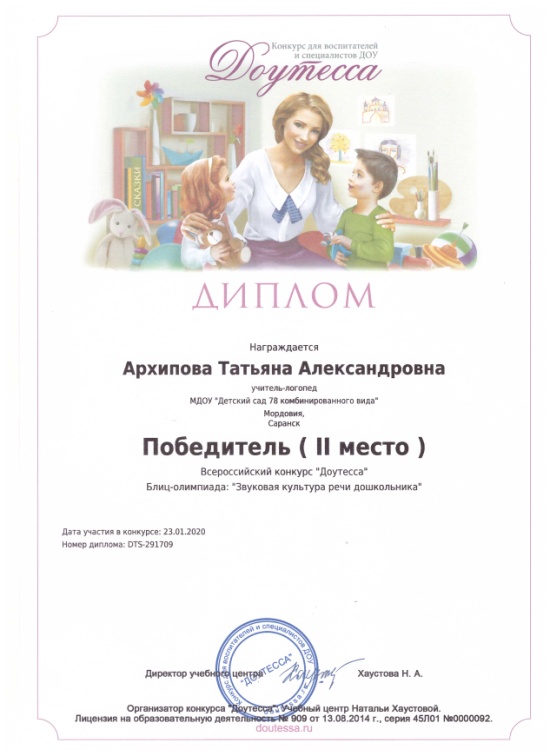 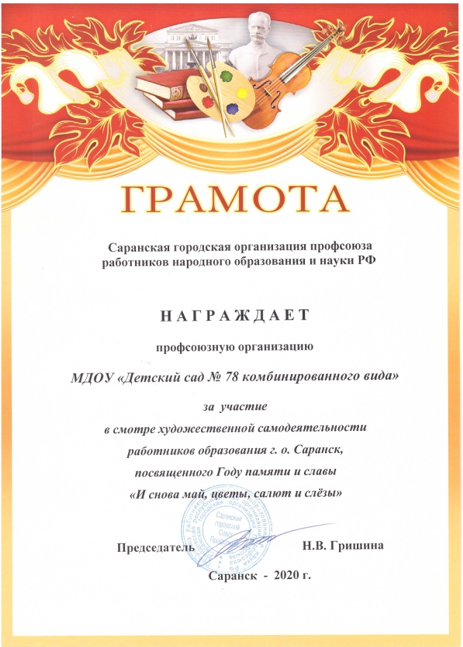 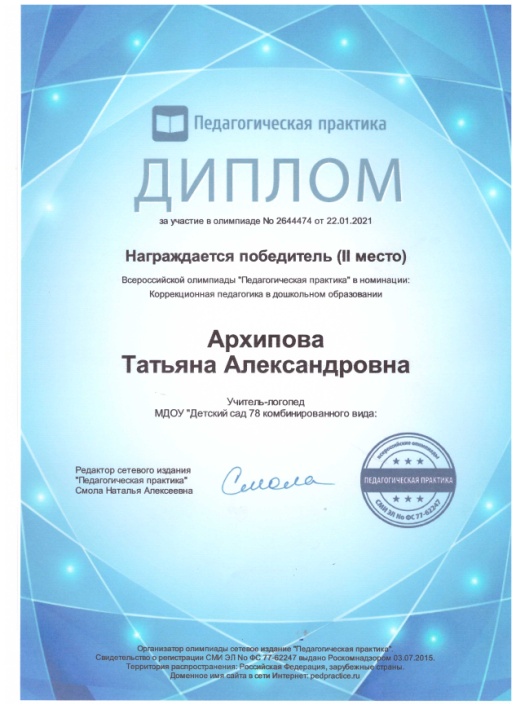 XIV.Награды и поощрения
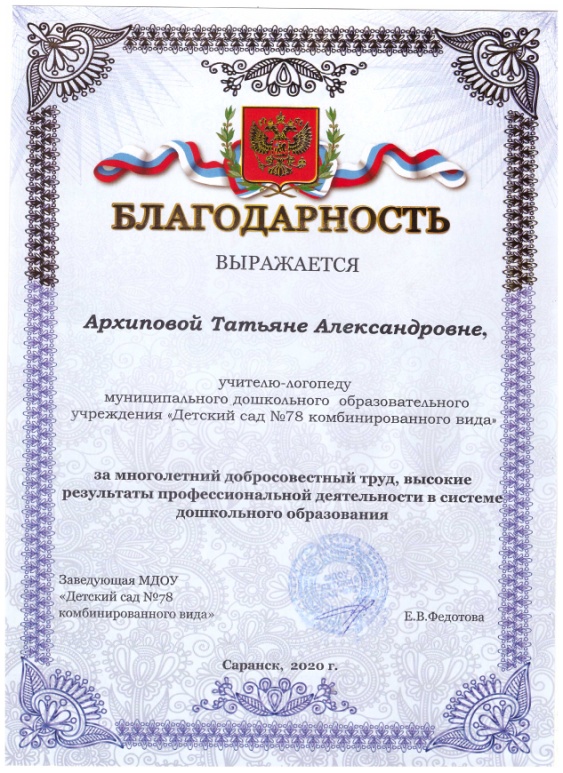 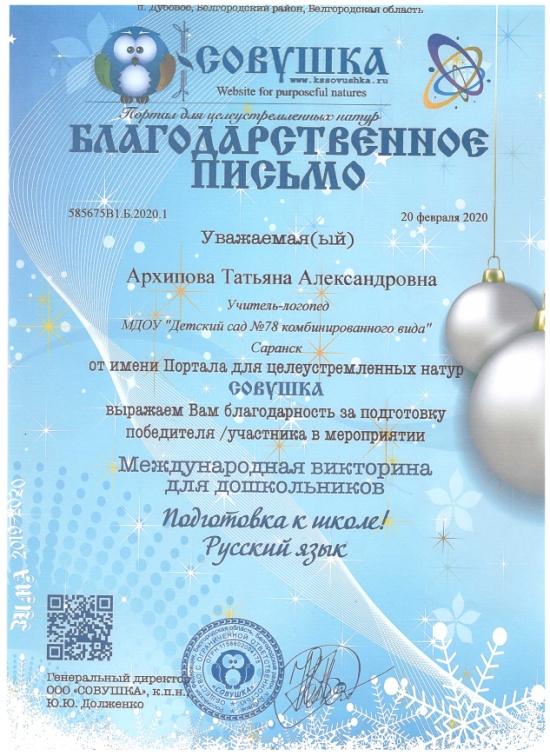 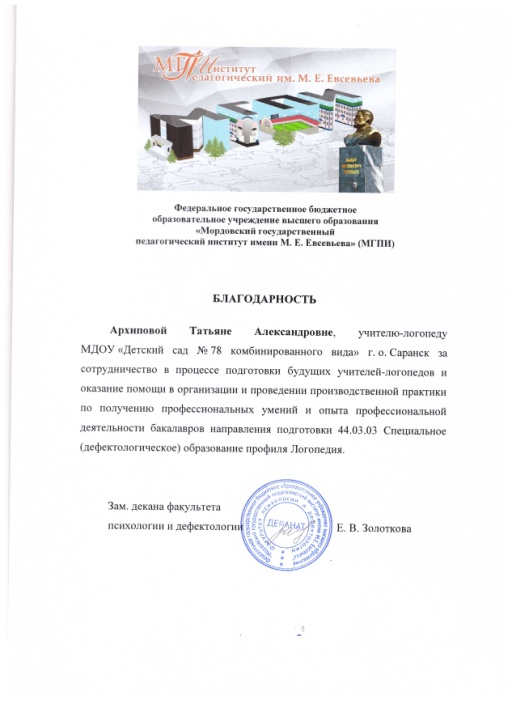 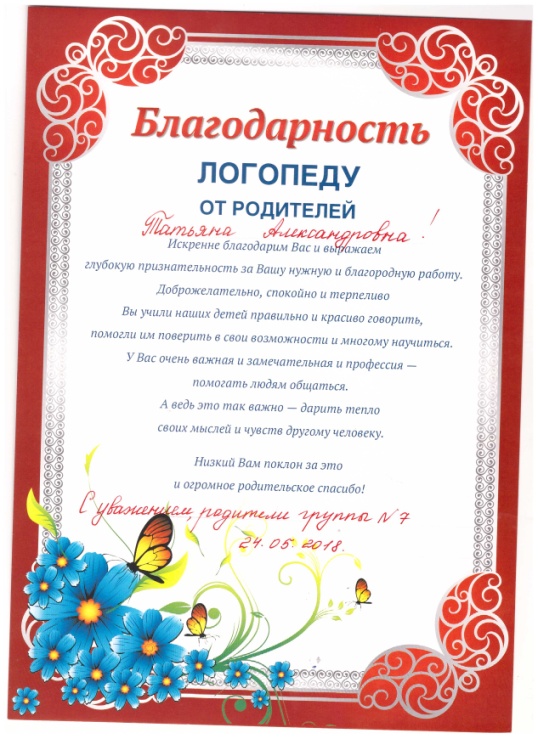 Спасибо за внимание !